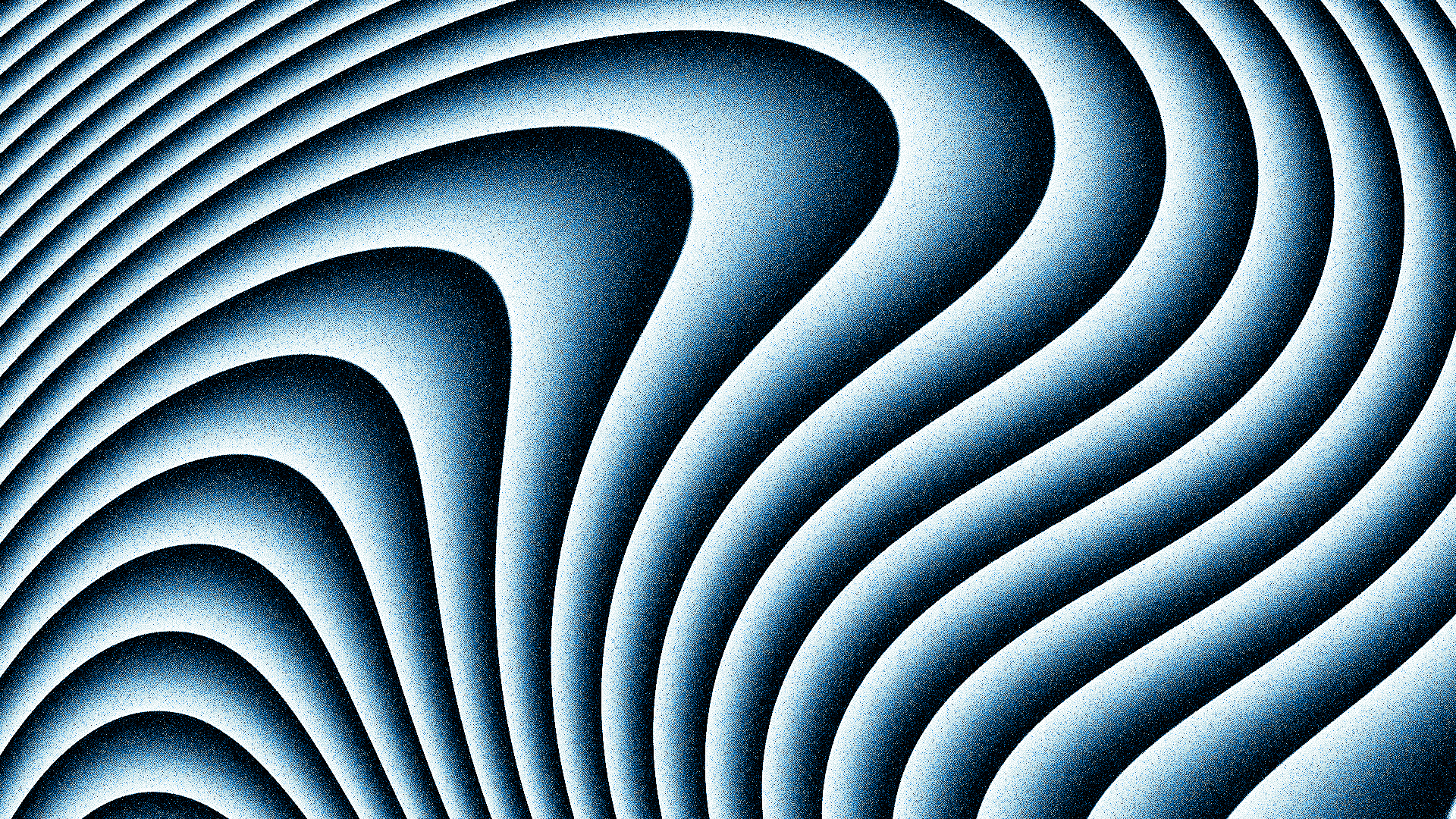 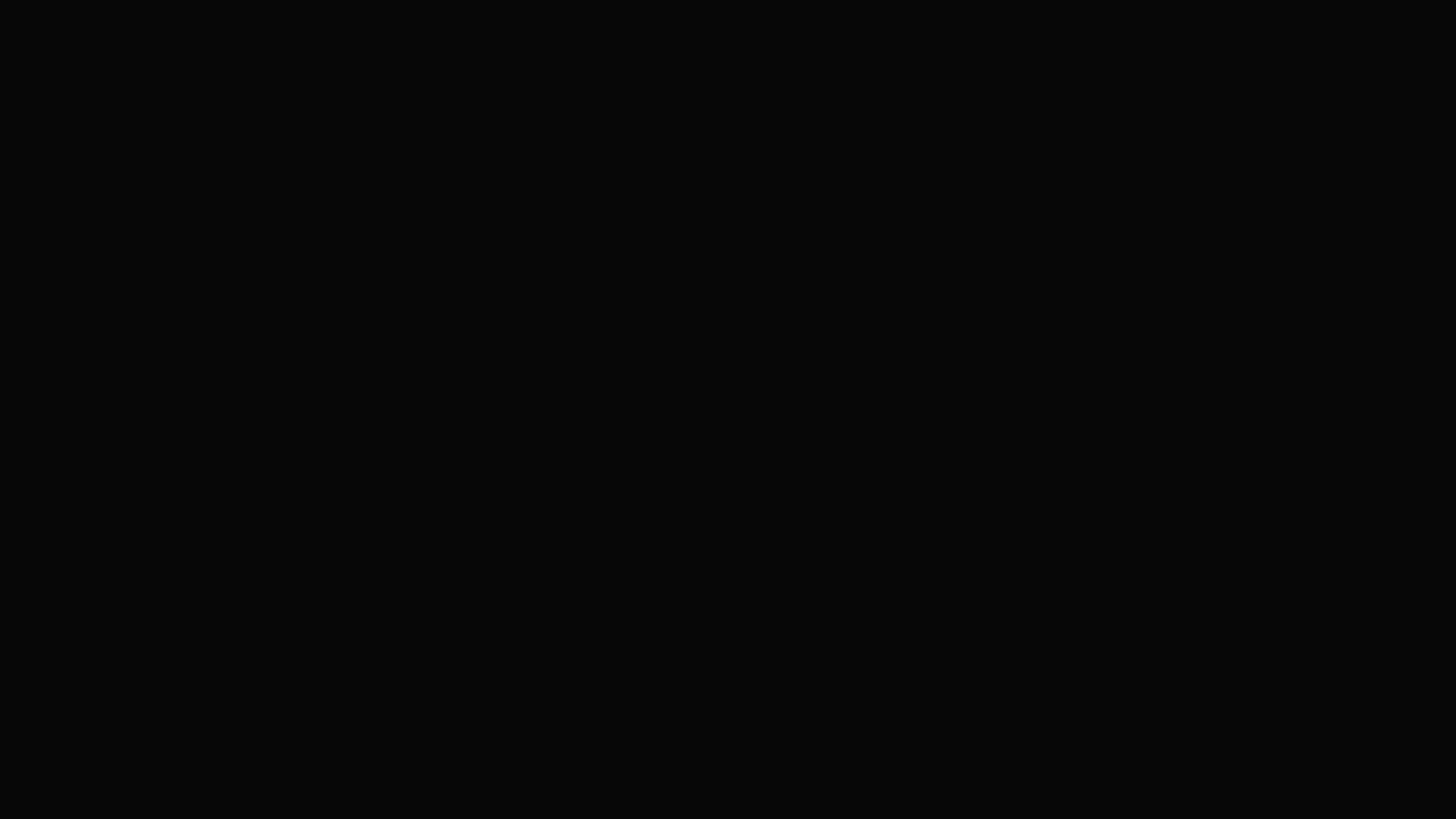 UPV/EHU 
Araba Motorsport
MotoStudent Electric Team
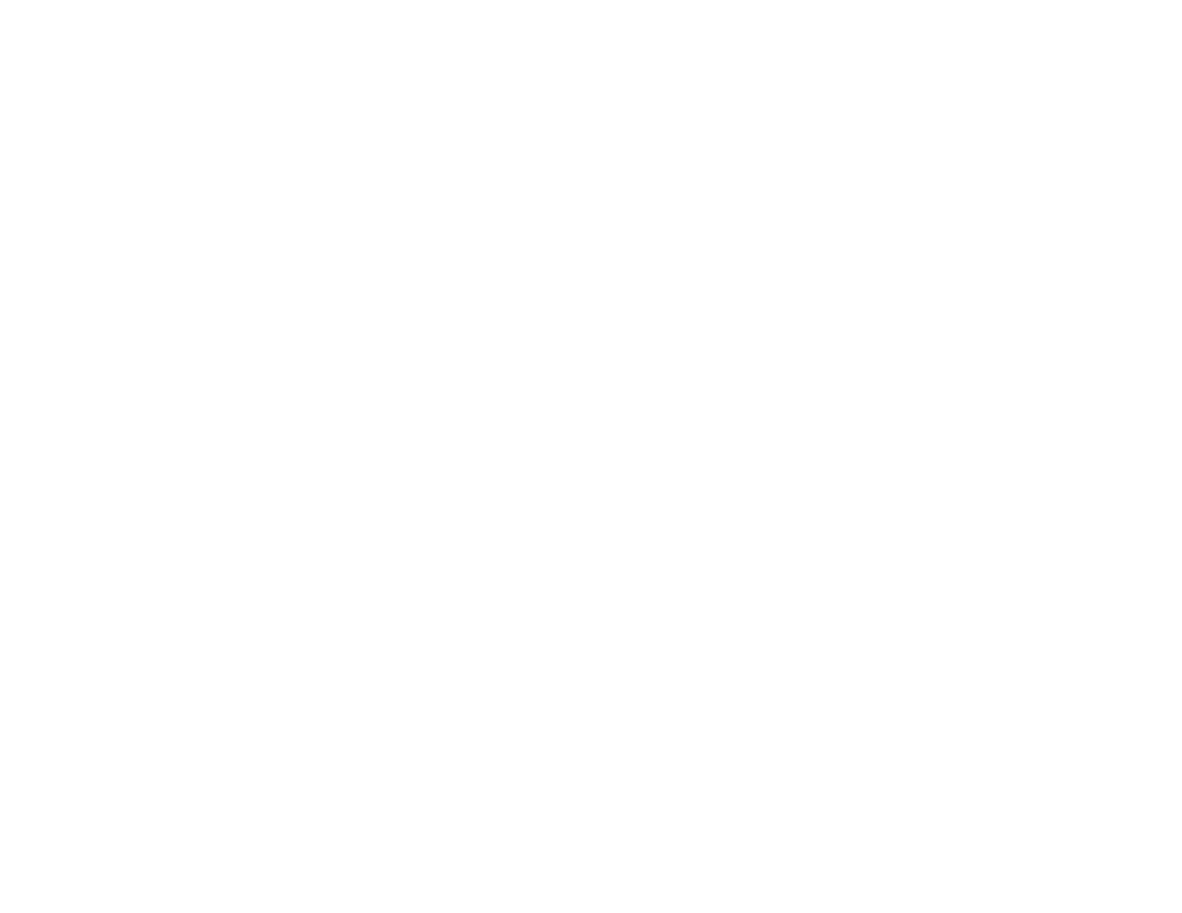 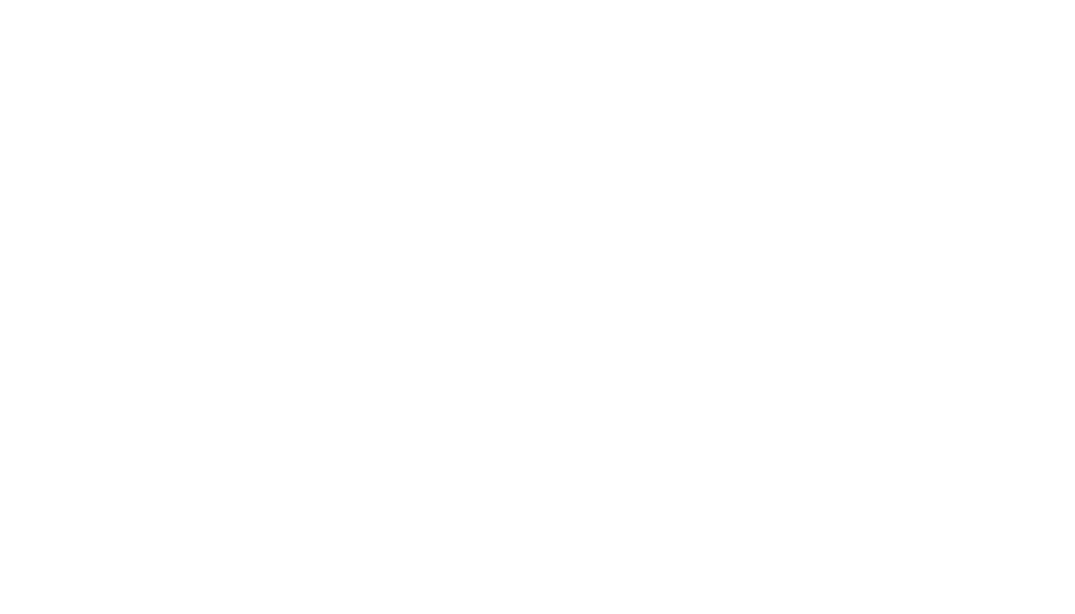 UPV/EHU
arabamotorsport.eus
MOTOSTUDENT 2022/2023
[Speaker Notes: https://www.behance.net/gallery/159872131/Maryle-Presentation-Template?tracking_source=project_owner_other_projects]
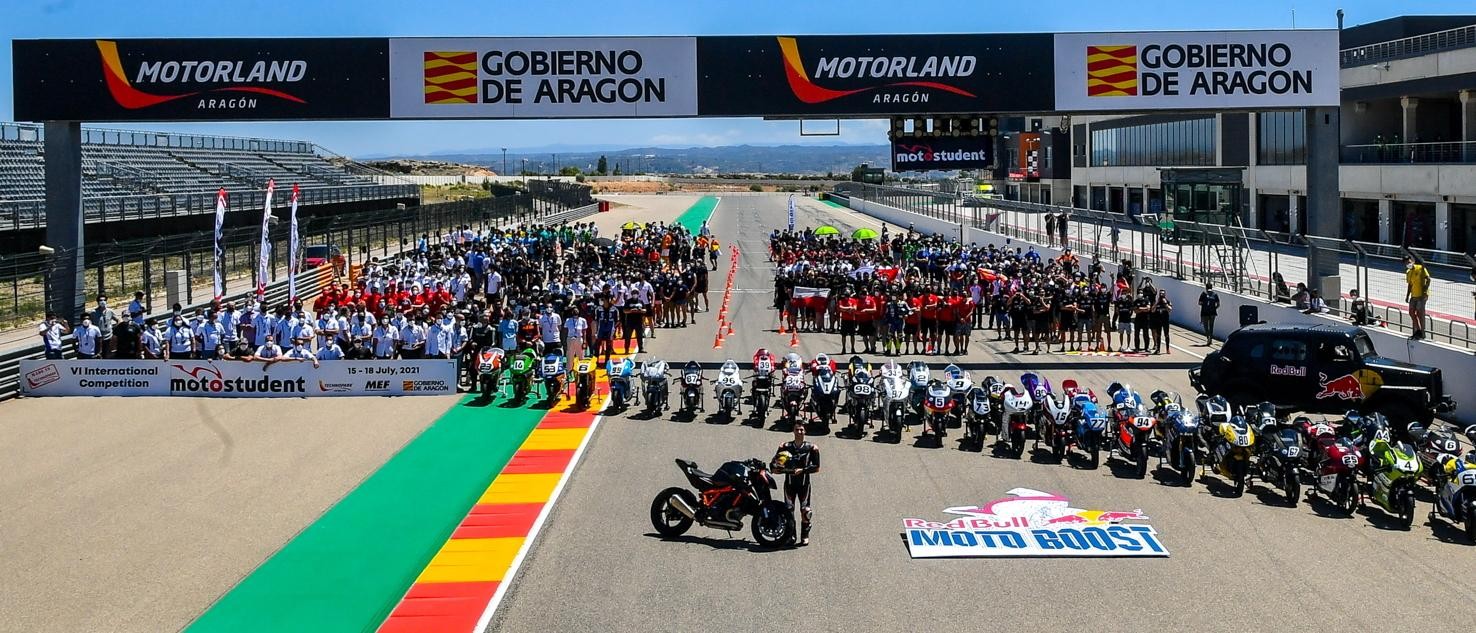 MotoStudent
En ella alumnos de diferentes universidades compiten entre sí para desarrollar y fabricar una moto de competición de alto rendimiento
MotoStudent es una competición internacional que se celebra cada 2 años.
El prototipo se pone a prueba contra el resto de equipos en una carrera en el circuito de MotorLand, Alcañiz (Teruel)
UPV/EHU
arabamotorsport.eus
MOTOSTUDENT 2022/2023
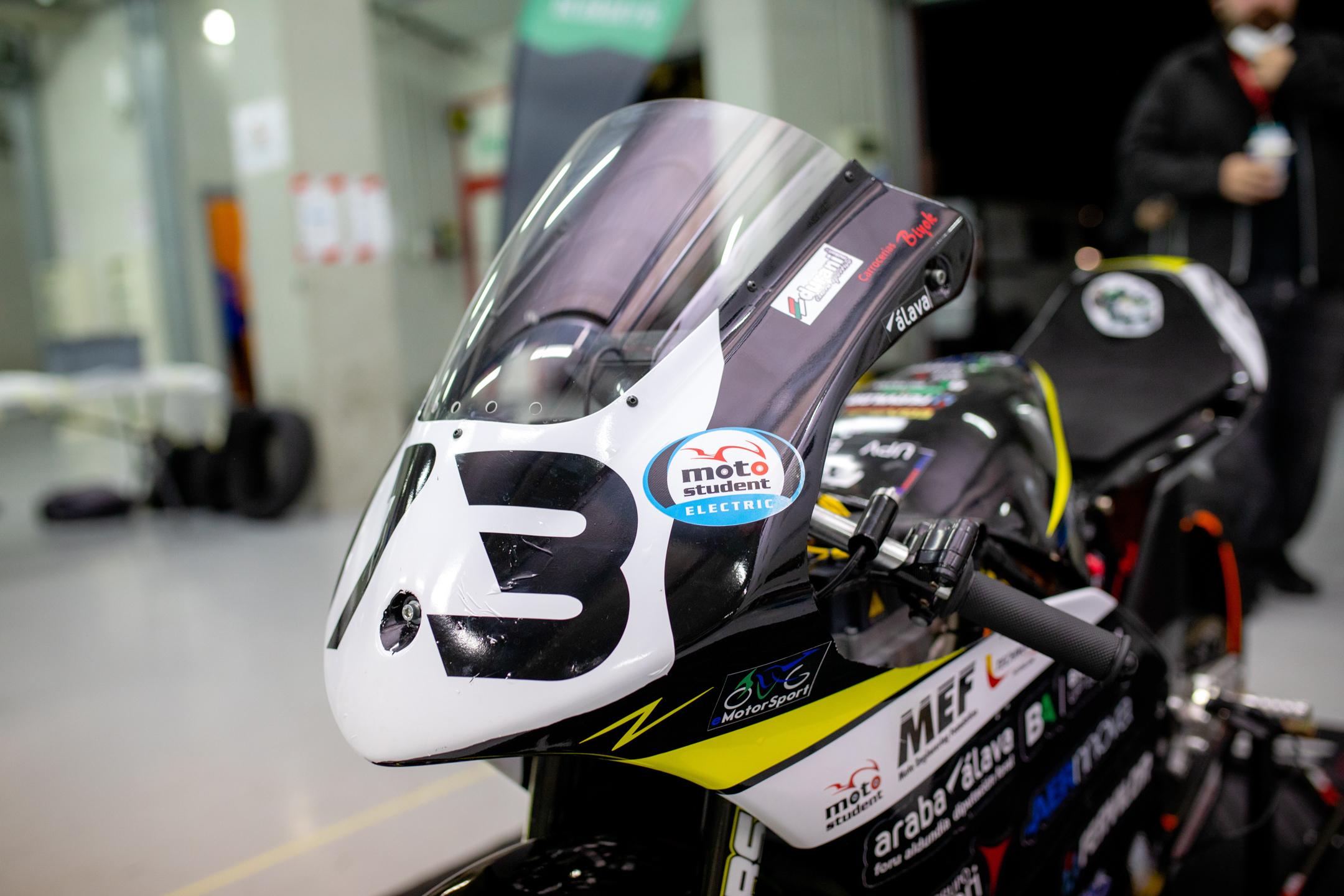 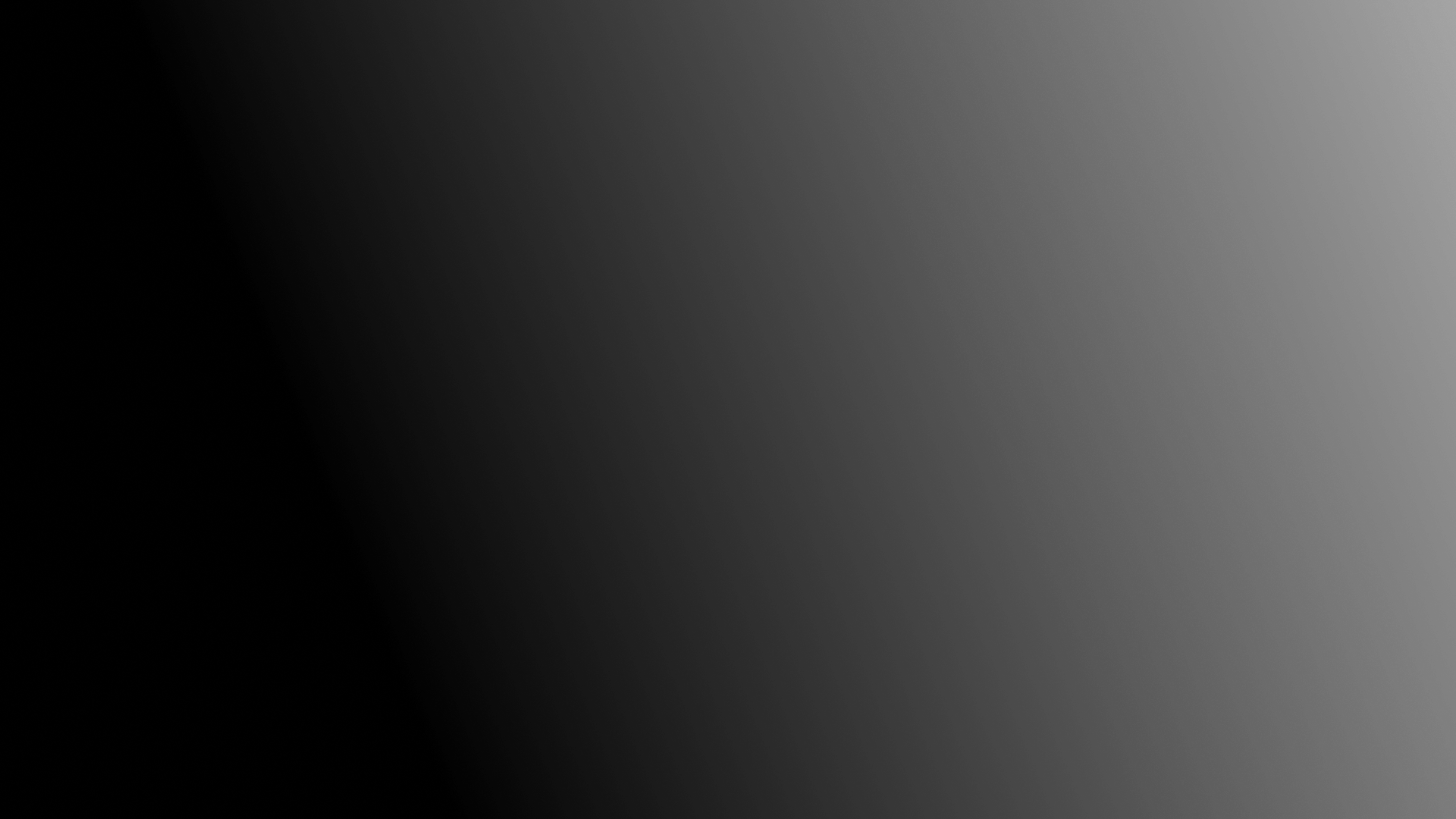 Categorías
Dos opciones para participar en la competición:
Petrol
1
Los equipos construyen prototipos de moto impulsados por motores de gasolina.
Electric
2
Los equipos desarrollan prototipos de motos 100% eléctricas.
UPV/EHU
arabamotorsport.eus
MOTOSTUDENT 2022/2023
Historia del equipo
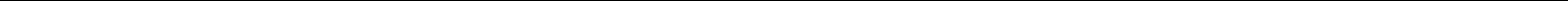 (02)
2017-2018
(01)
2015-2016
(03)
2019-2021
Gasolina
Gasolina
Eléctrica
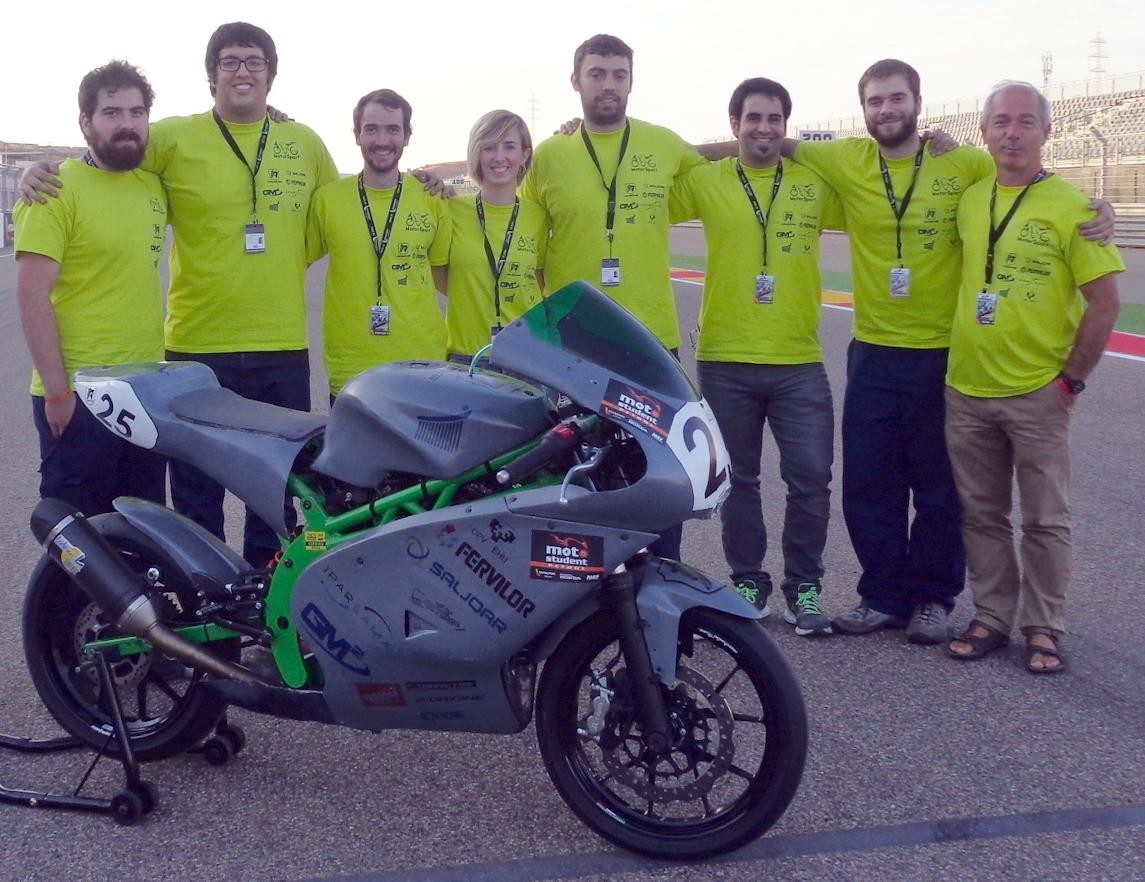 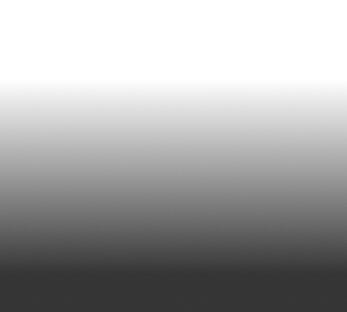 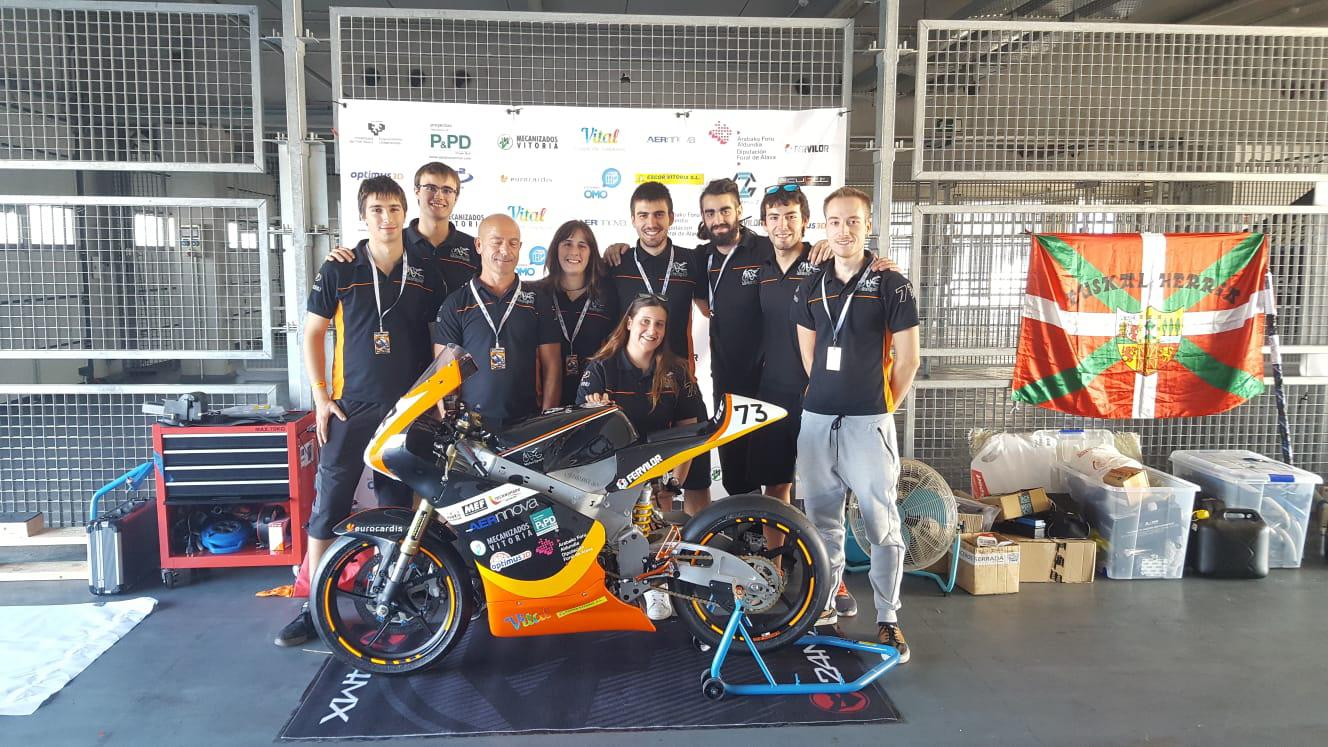 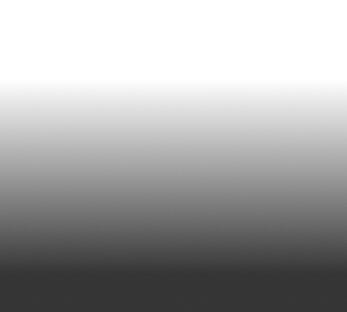 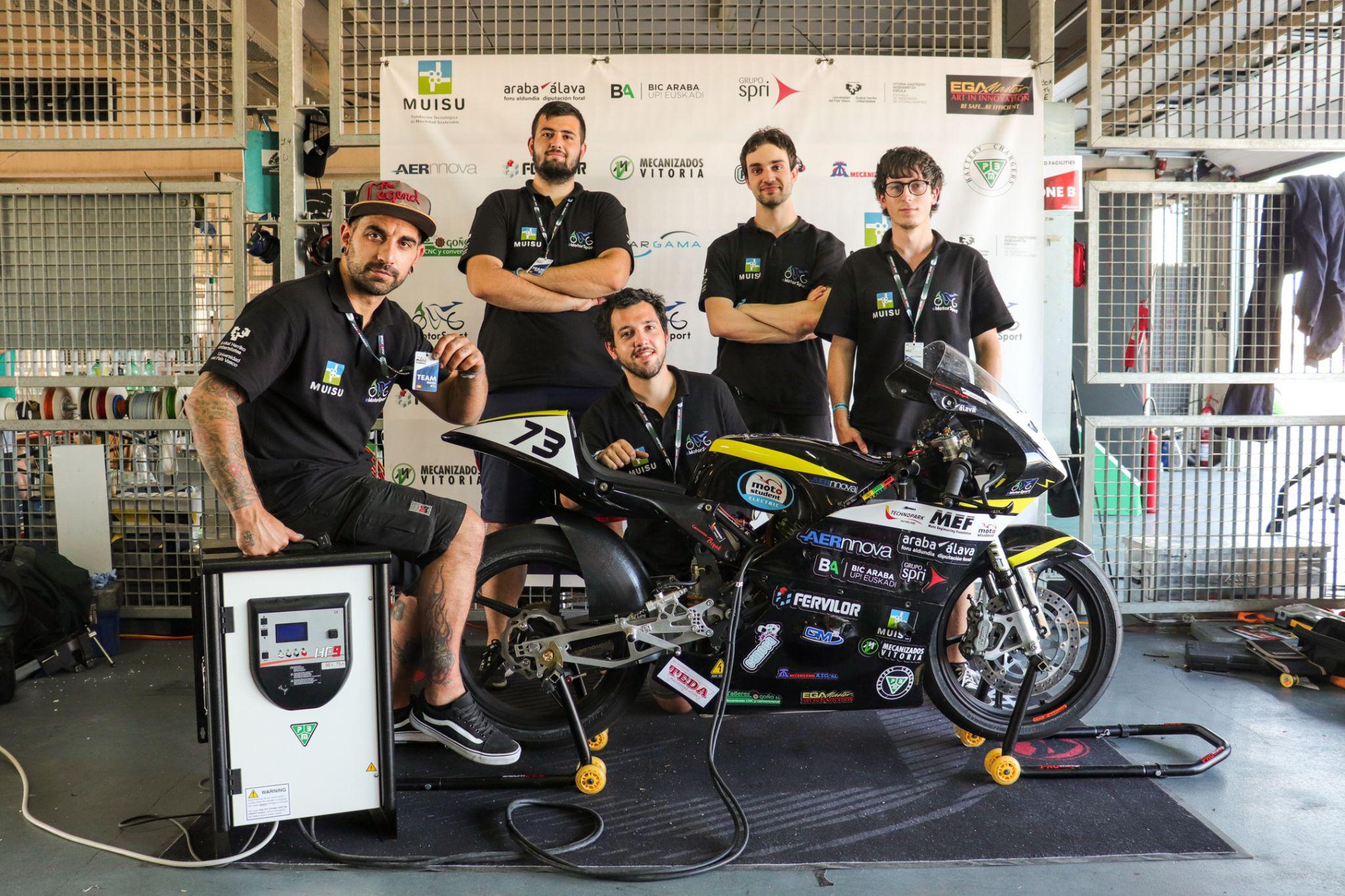 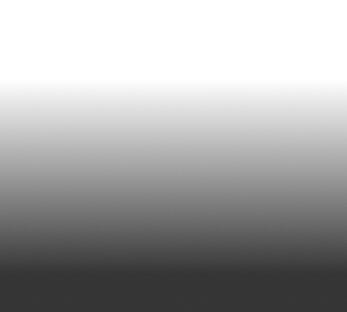 UPV/EHU
arabamotorsport.eus
MOTOSTUDENT 2022/2023
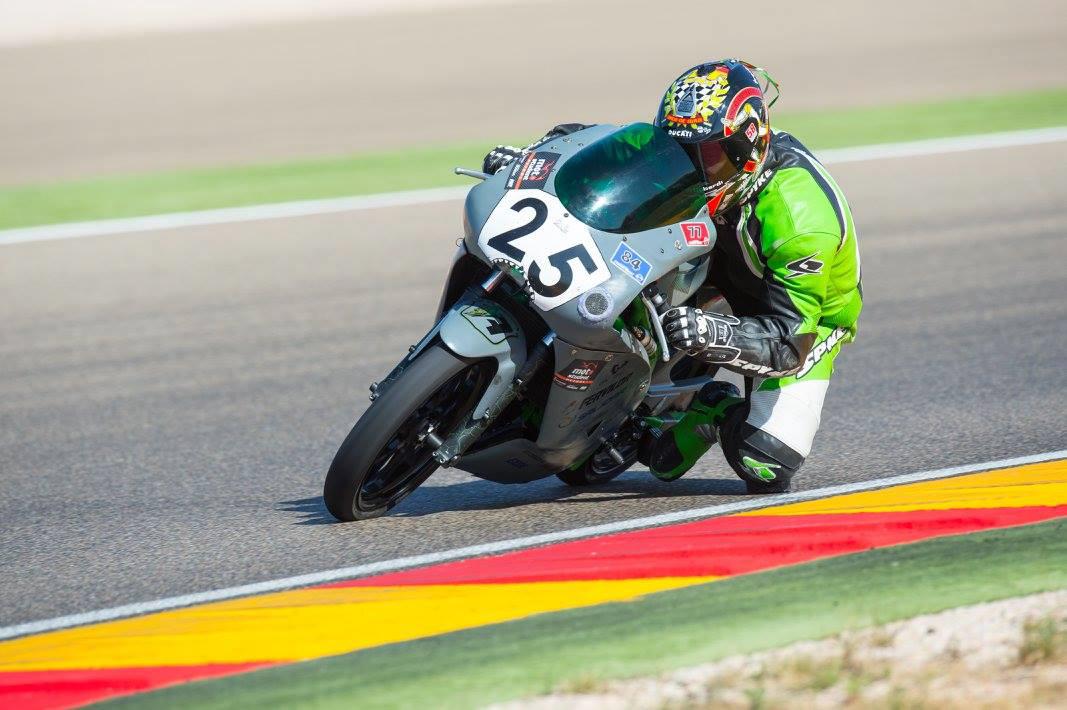 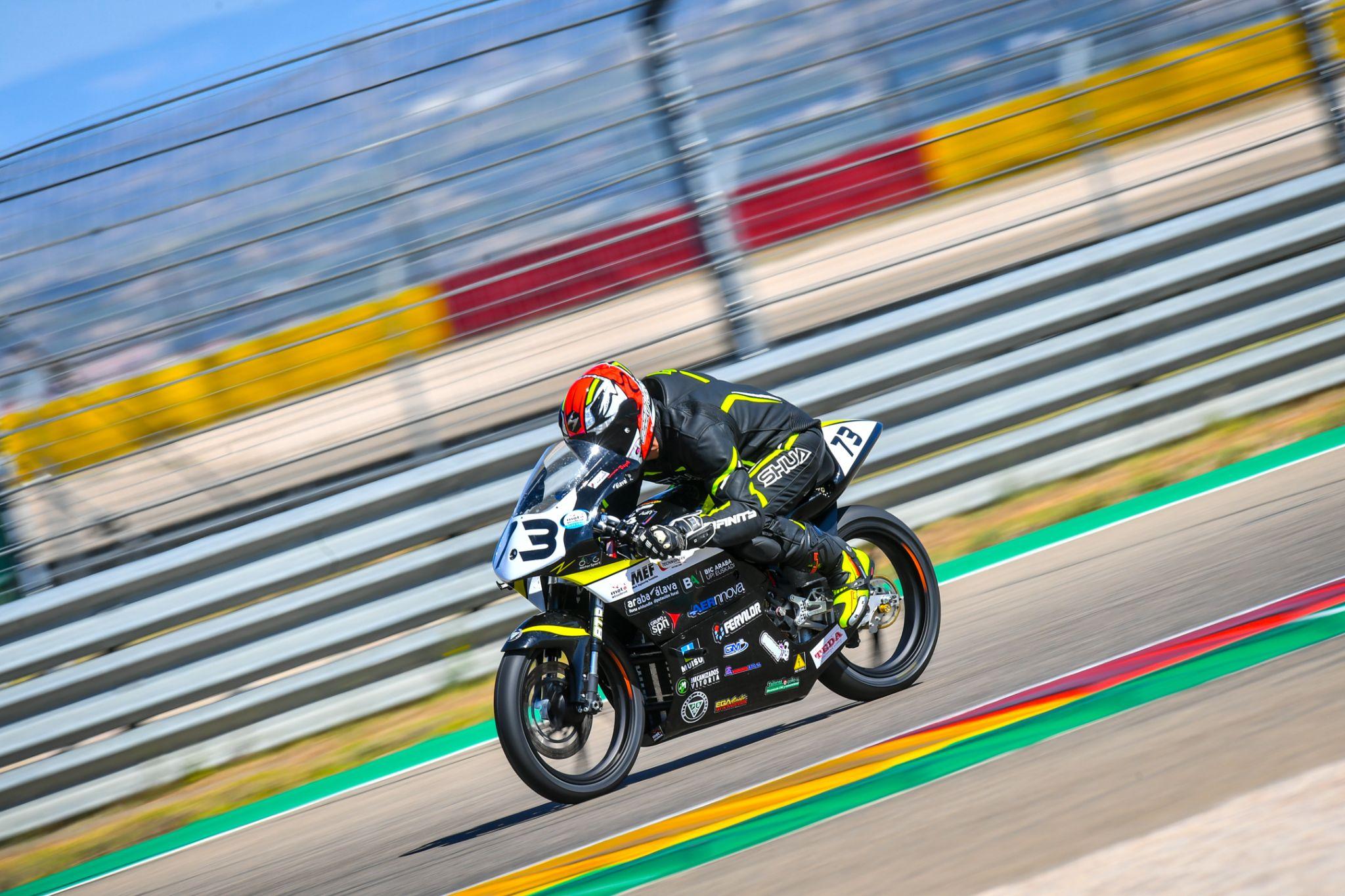 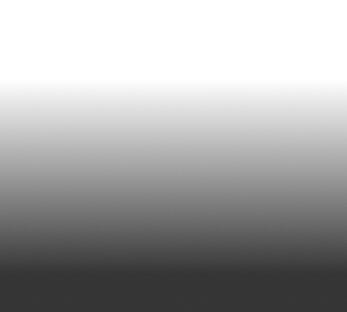 2017-2018
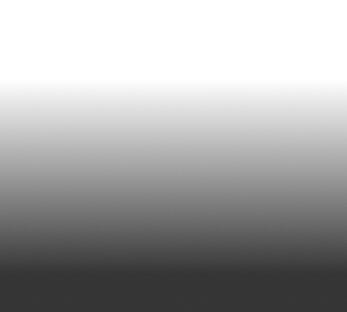 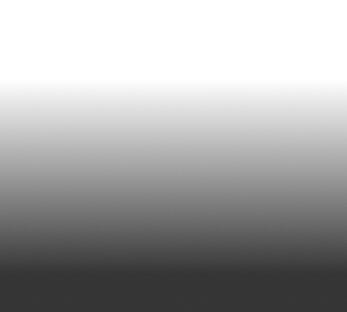 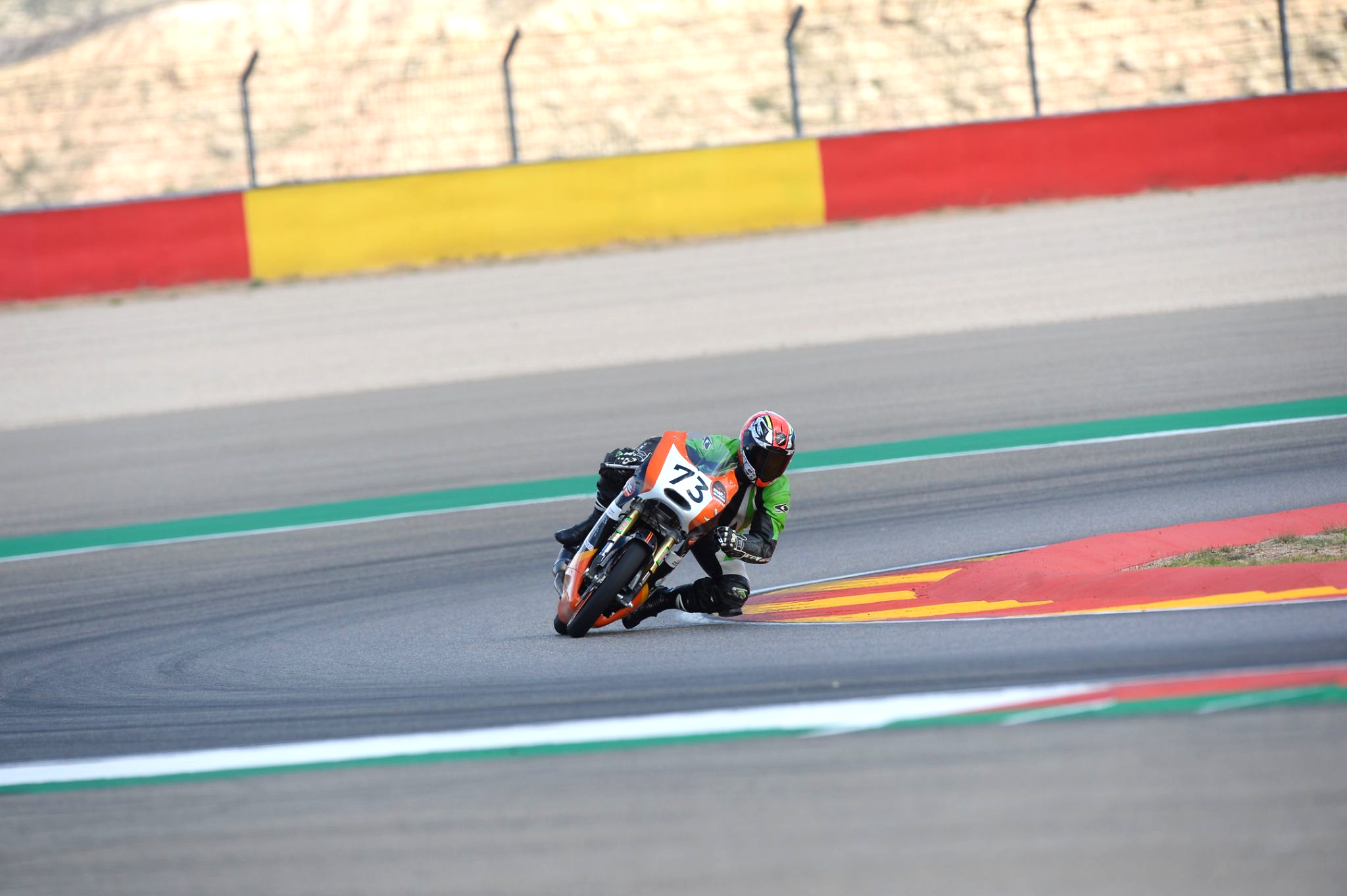 2019-2021
2015-2016
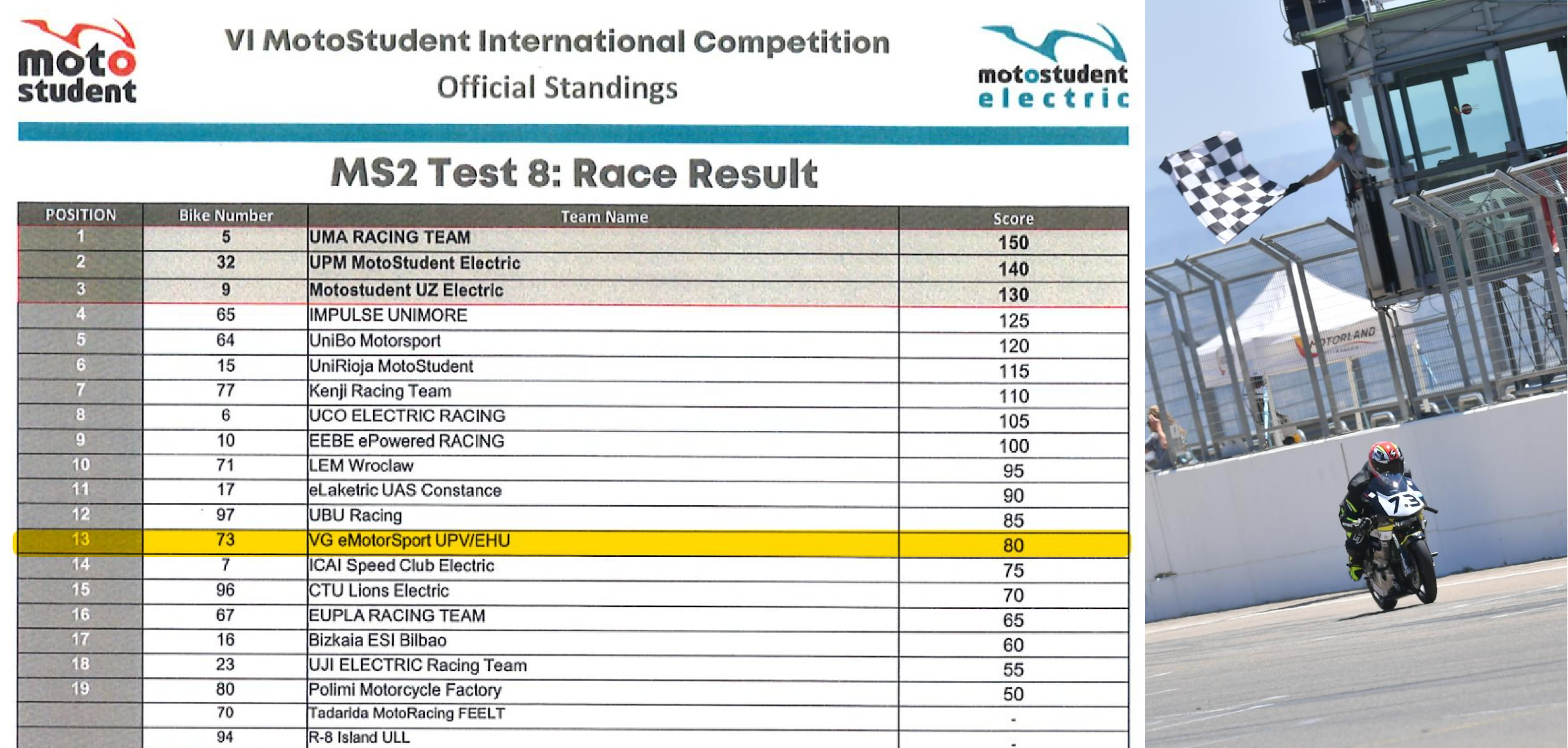 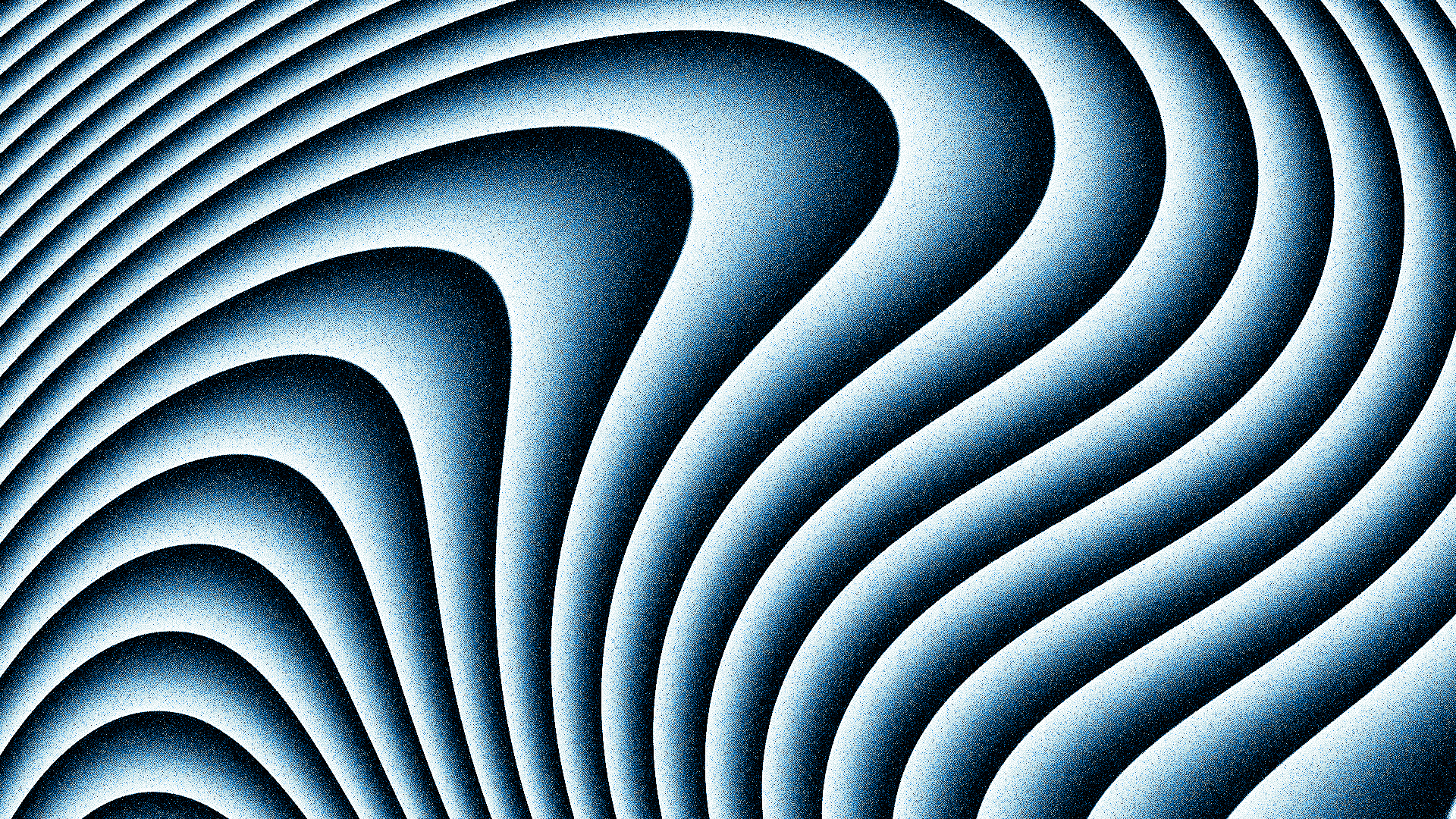 La escuela de ingeniería ha participado en las últimas tres ediciones con VG eMotorSport, logrando  posicionarse siempre entre los 20 primeros de entre los más de 50 equipos por categoría.
Edición 2019/2021: Puesto 13 de entre más de 50 equipos participantes
[Speaker Notes: Crear un modelo de negocio sostenible
Proporcionar oportunidades educativas de formación.]
IV Edición 2022/23
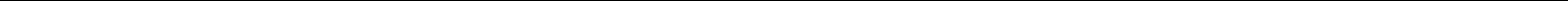 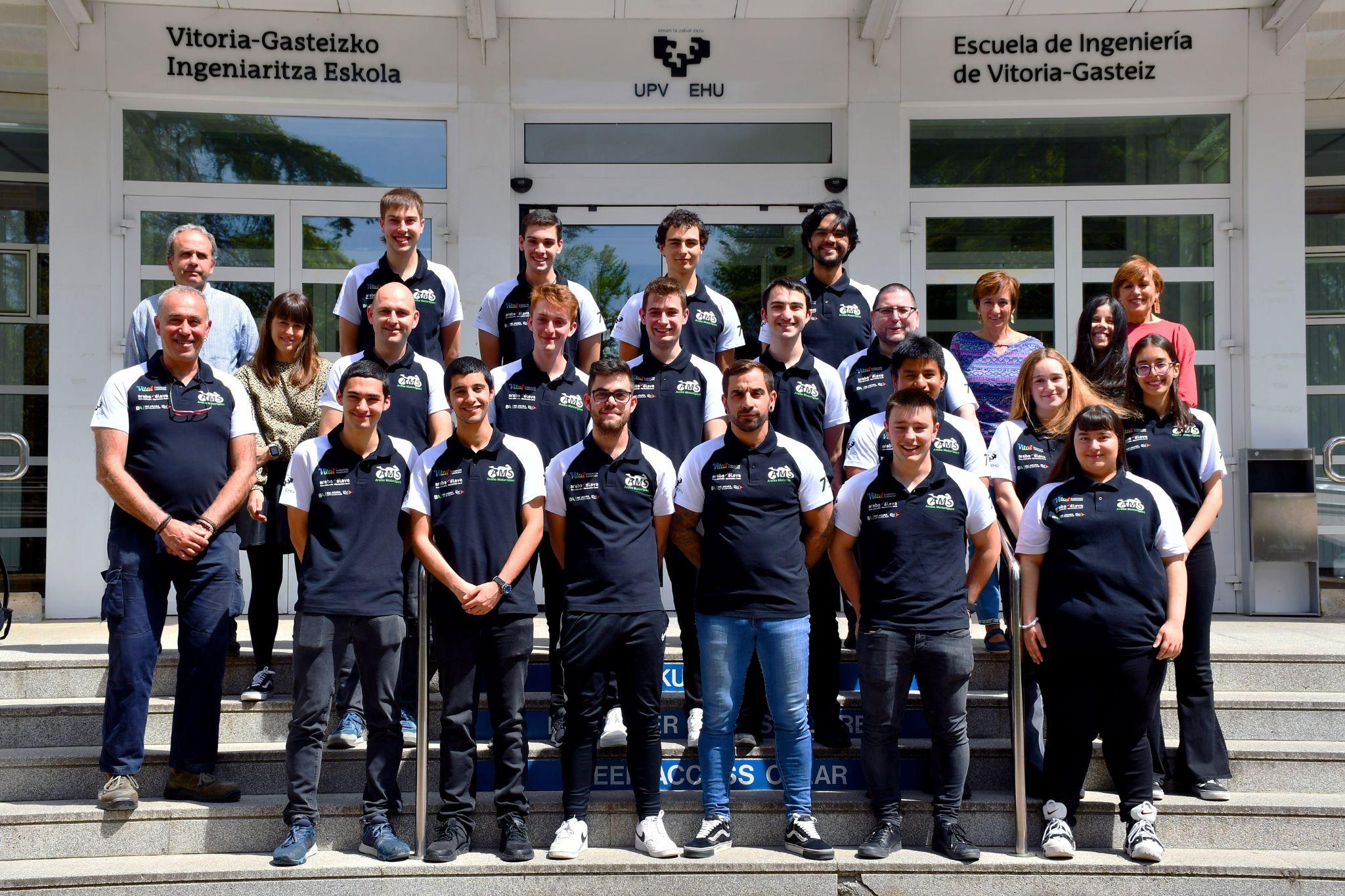 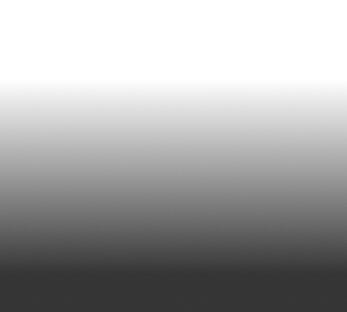 Nuestro equipo está  formado por estudiantes de la Escuela de Ingeniería y de la Facultad de Economía y Empresa de la UPV/EHU en Vitoria-Gasteiz
UPV/EHU
arabamotorsport.eus
MOTOSTUDENT 2022/2023
Departamentos
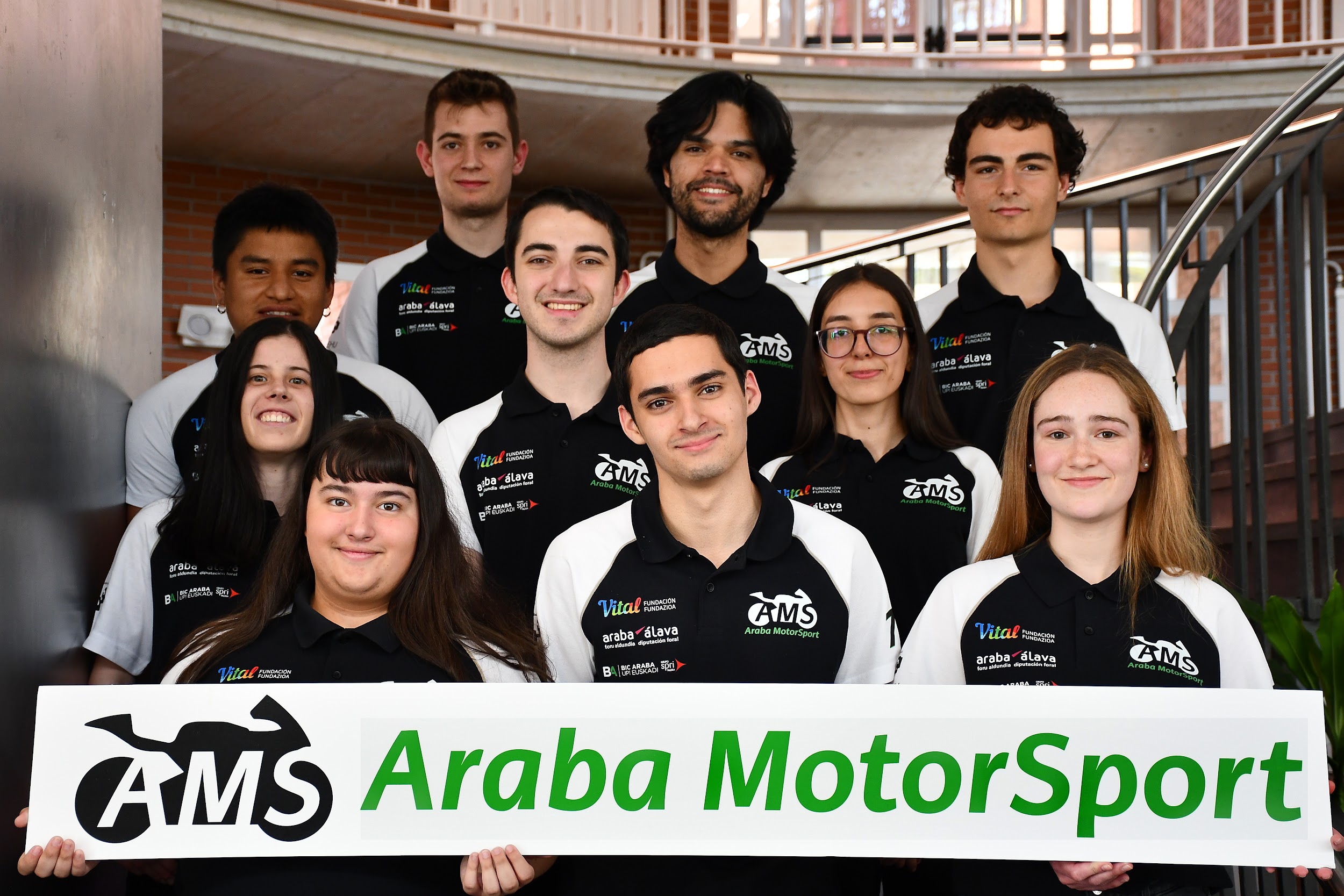 Marketing y finanzas
Gestiona las redes sociales y la imagen corporativa interna y externa del equipo. 



Además, trabaja con patrocinadores, gestiona el presupuesto del equipo y busca fondos para el proyecto.
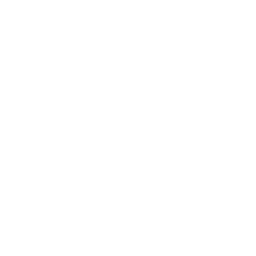 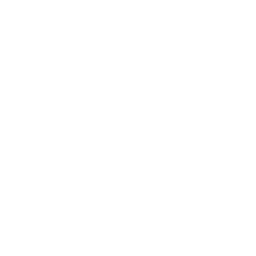 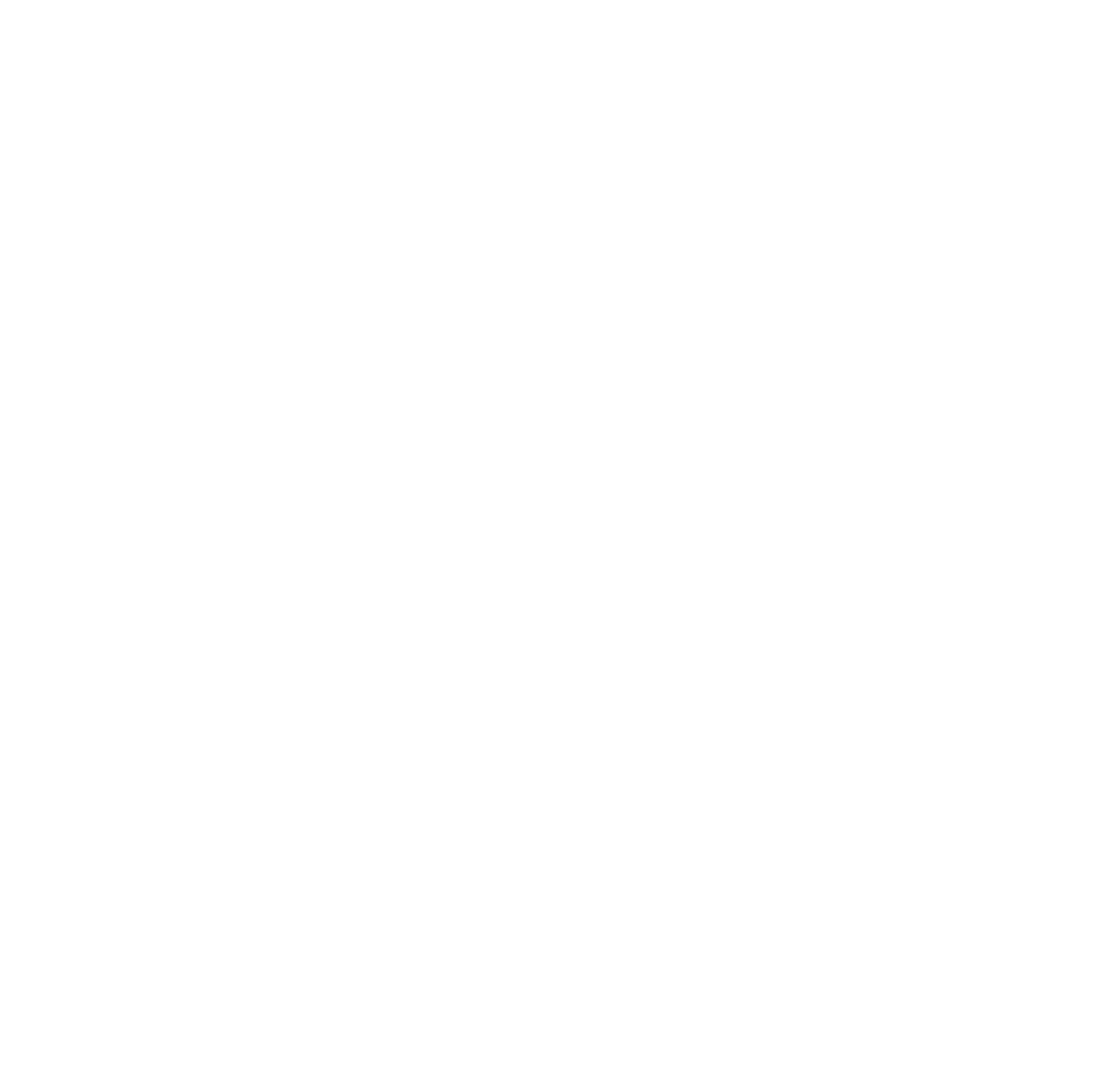 UPV/EHU
arabamotorsport.eus
MOTOSTUDENT 2022/2023
Departamentos
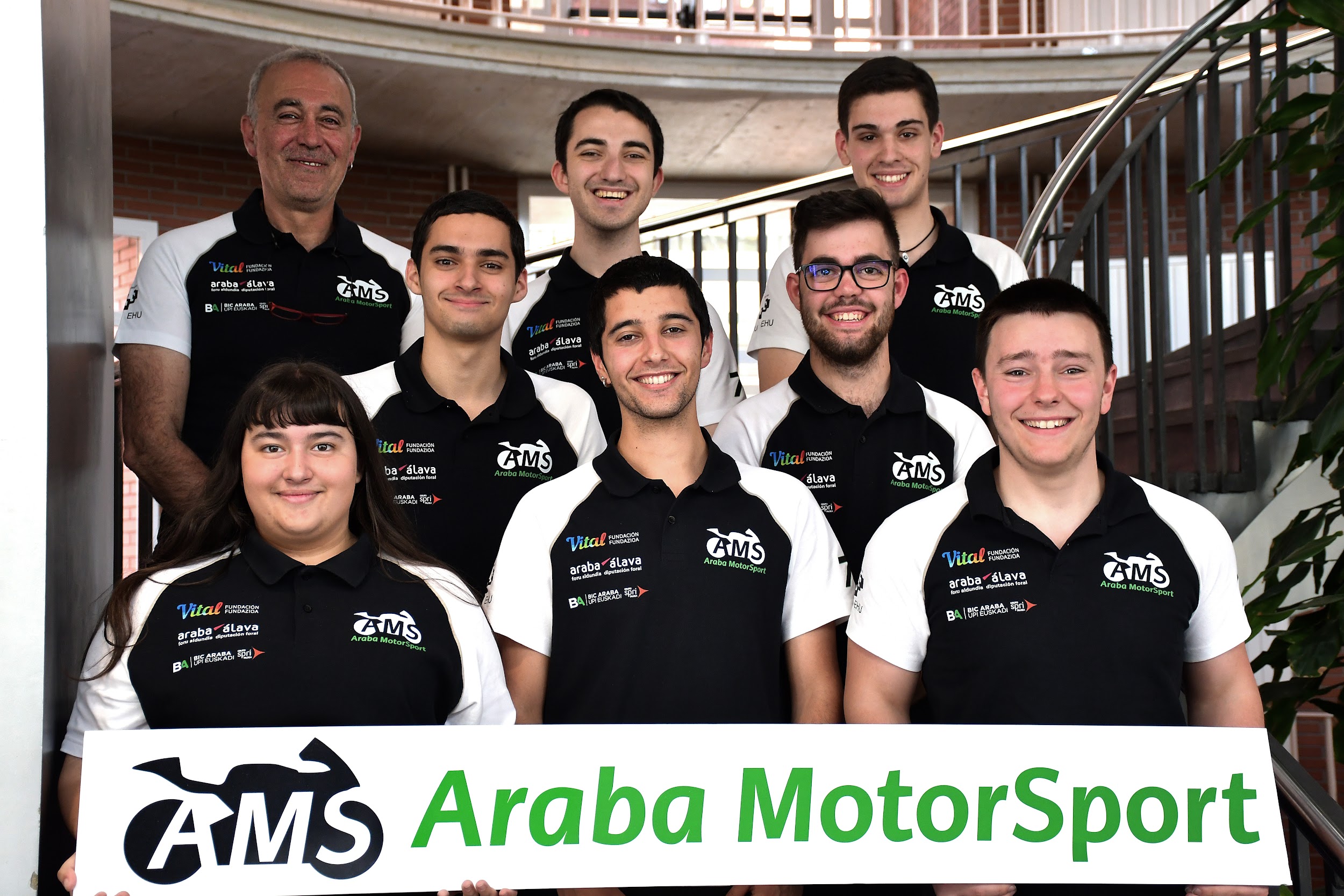 Mecánica
Se encarga de darle cuerpo a las diferentes partes del prototipo. Una vez que se cuenta con los diseños, se realizan pruebas para asegurar la calidad y cumplir con los requisitos
UPV/EHU
arabamotorsport.eus
MOTOSTUDENT 2022/2023
Mecánica
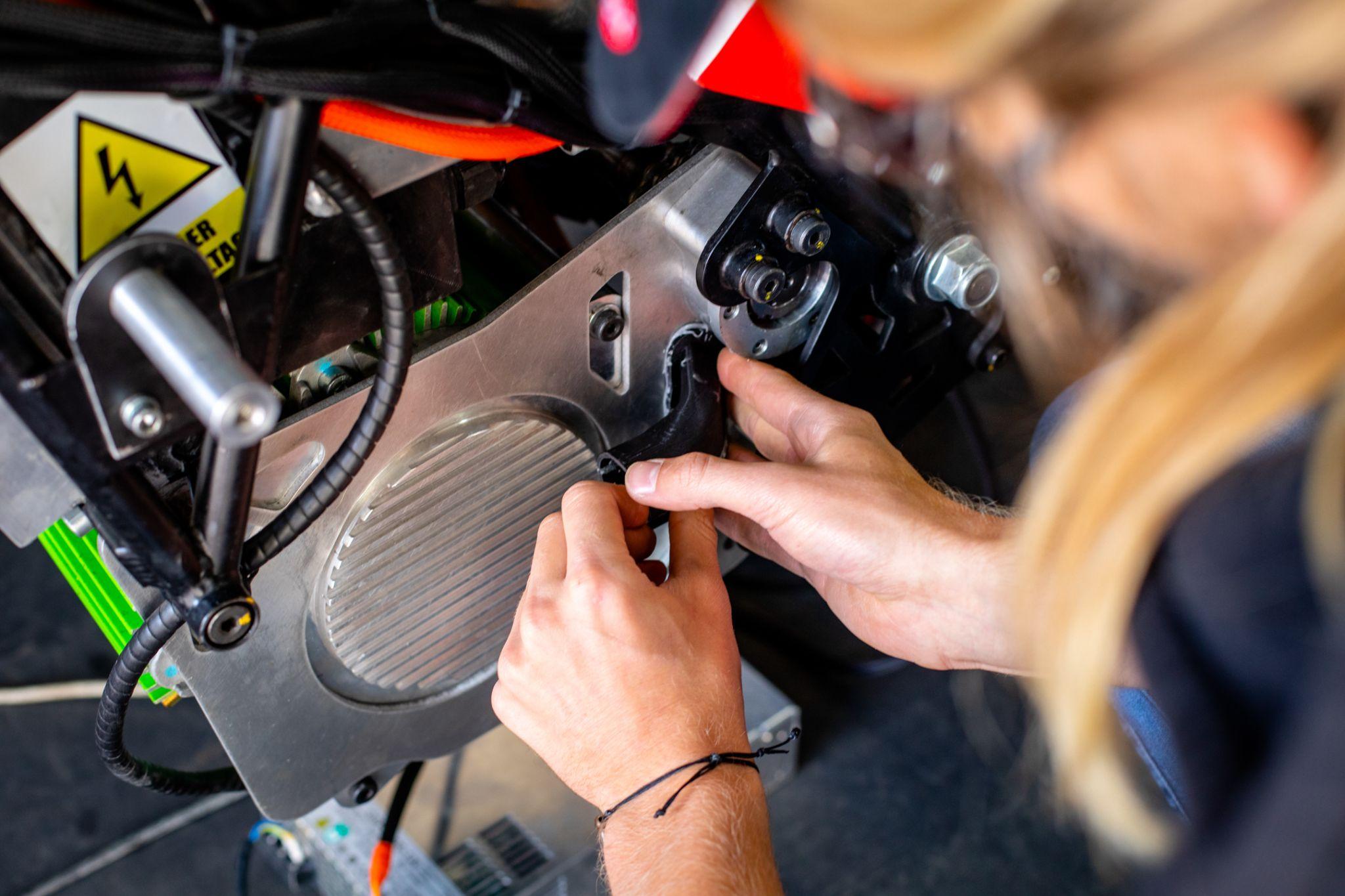 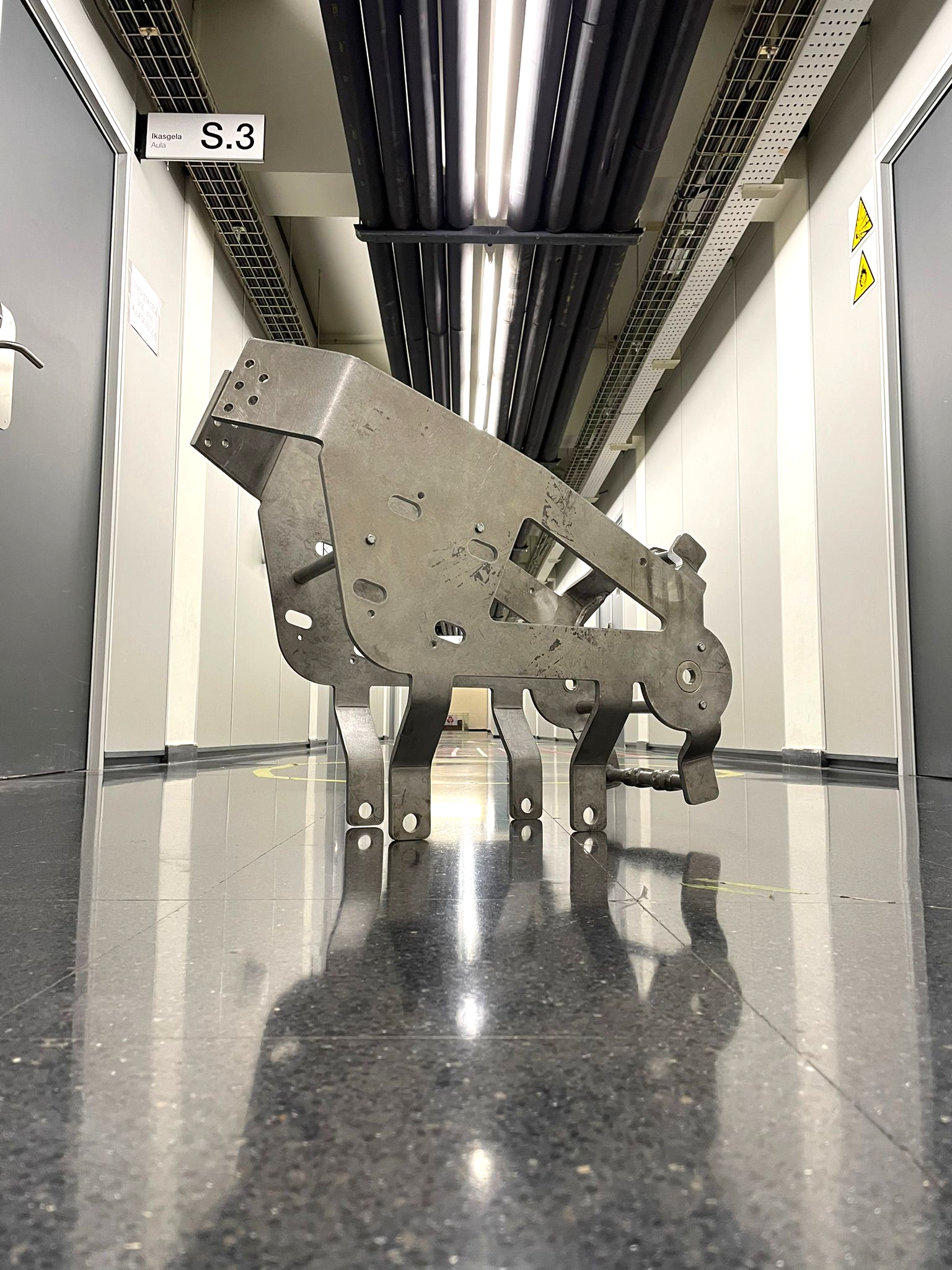 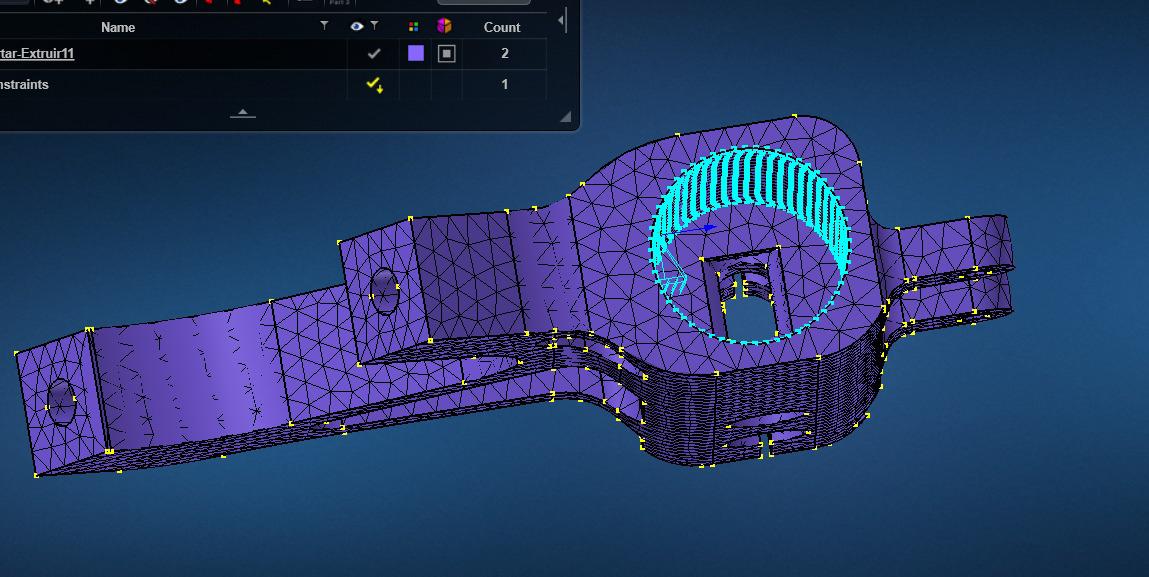 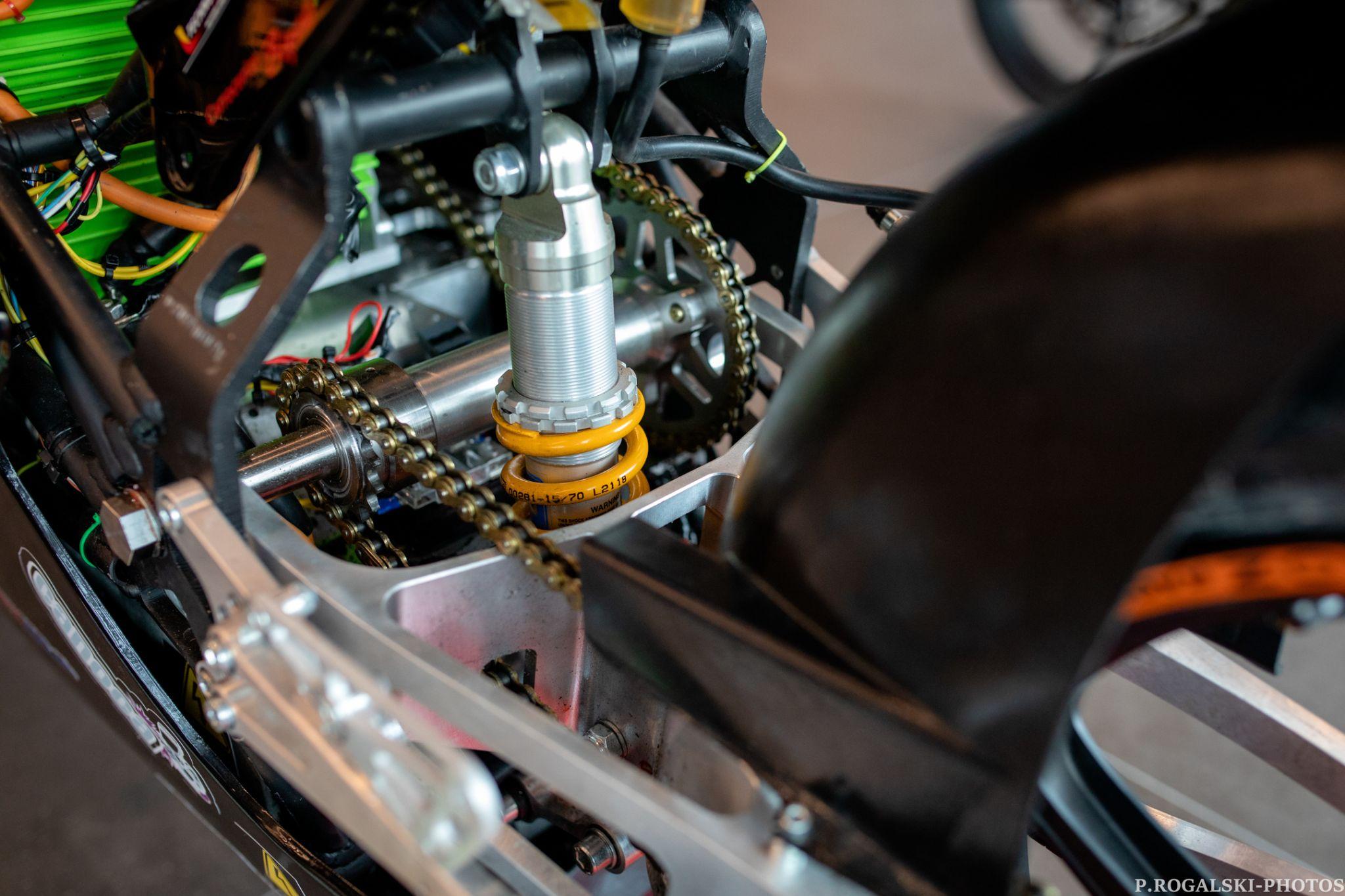 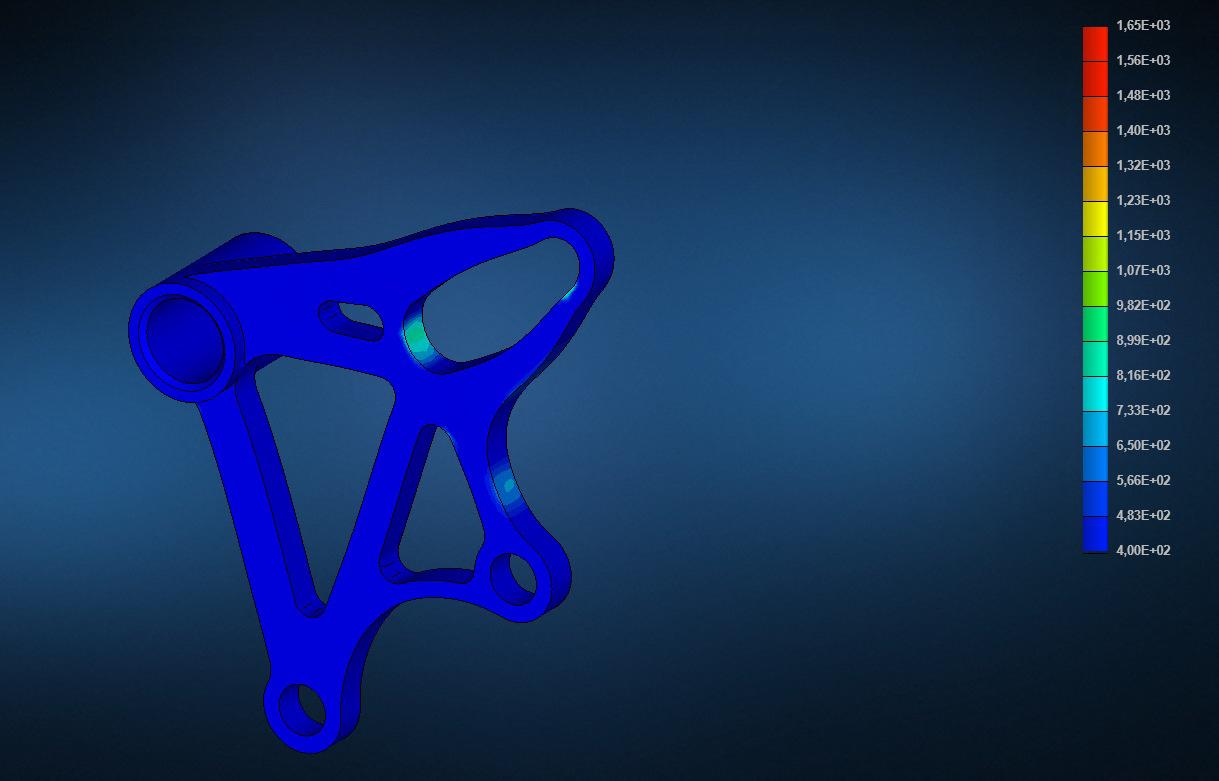 UPV/EHU
arabamotorsport.eus
MOTOSTUDENT 2022/2023
Departamentos
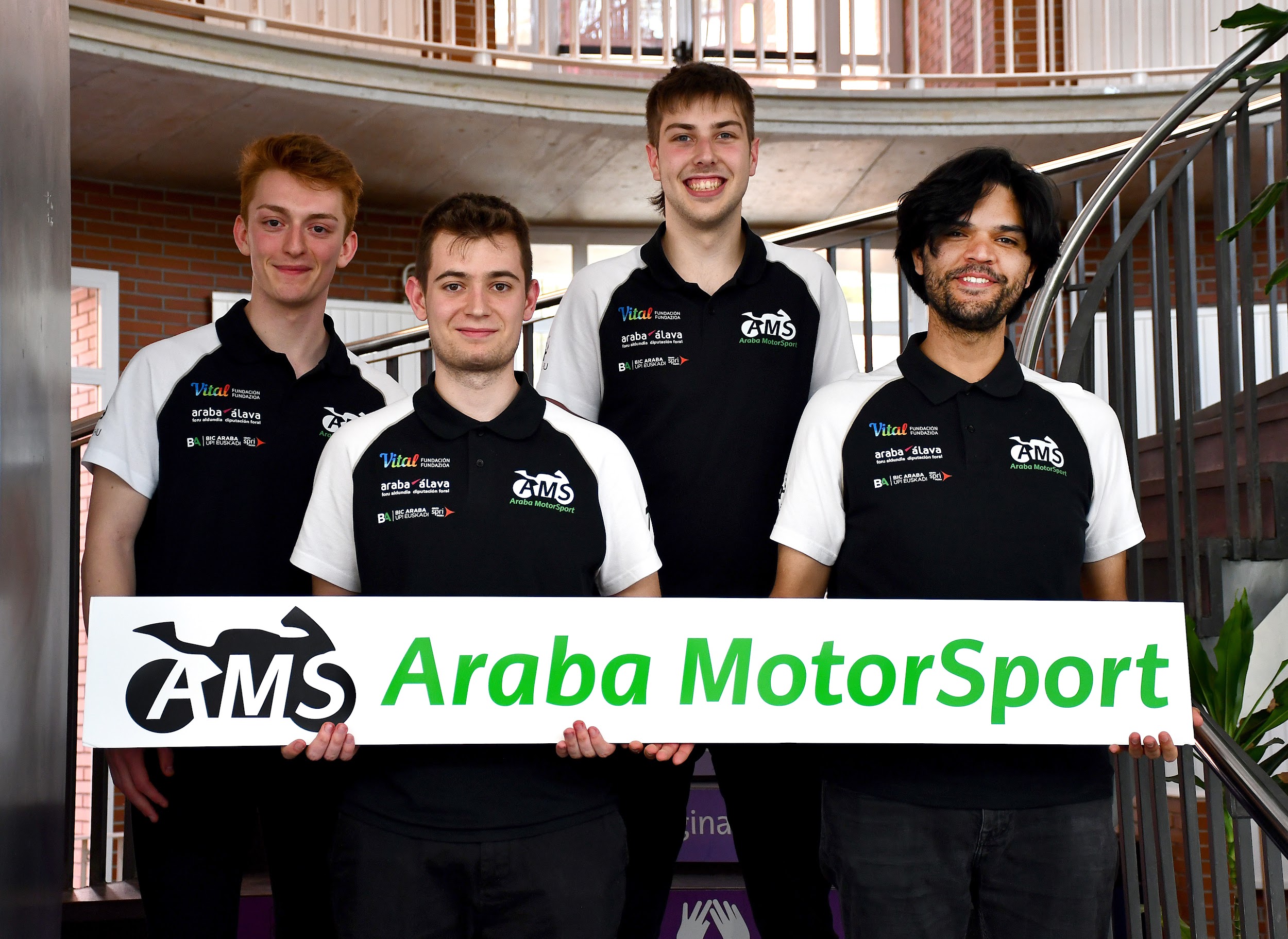 Electrónica
Es el encargado de garantizar el correcto funcionamiento del prototipo de moto eléctrica, centrándose en el motor eléctrico y el battery-pack.
UPV/EHU
arabamotorsport.eus
MOTOSTUDENT 2022/2023
Electrónica
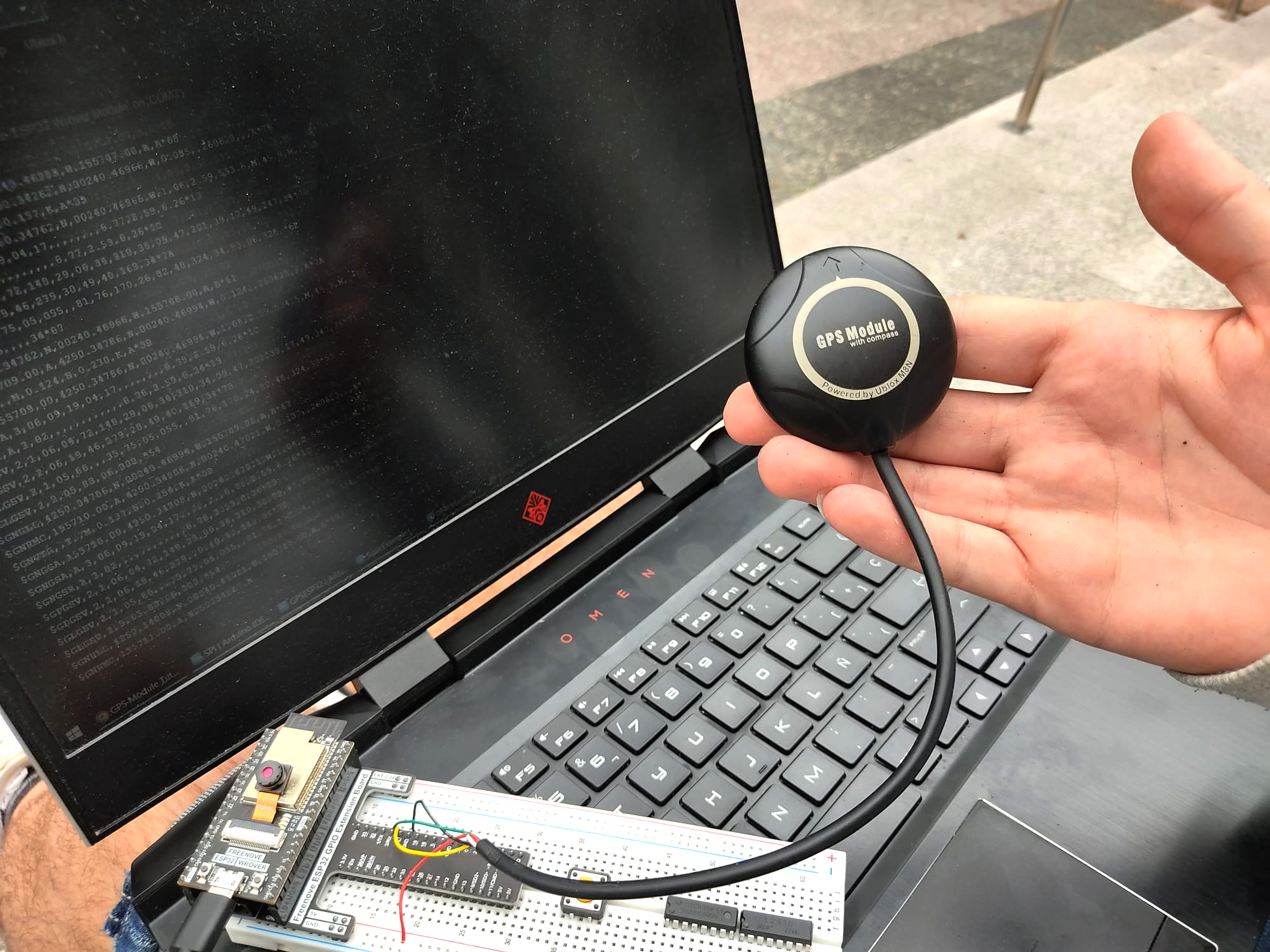 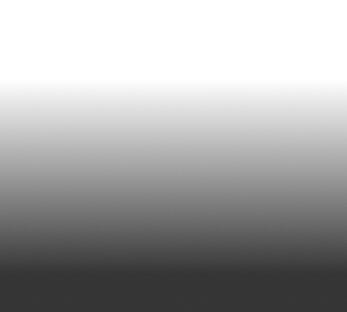 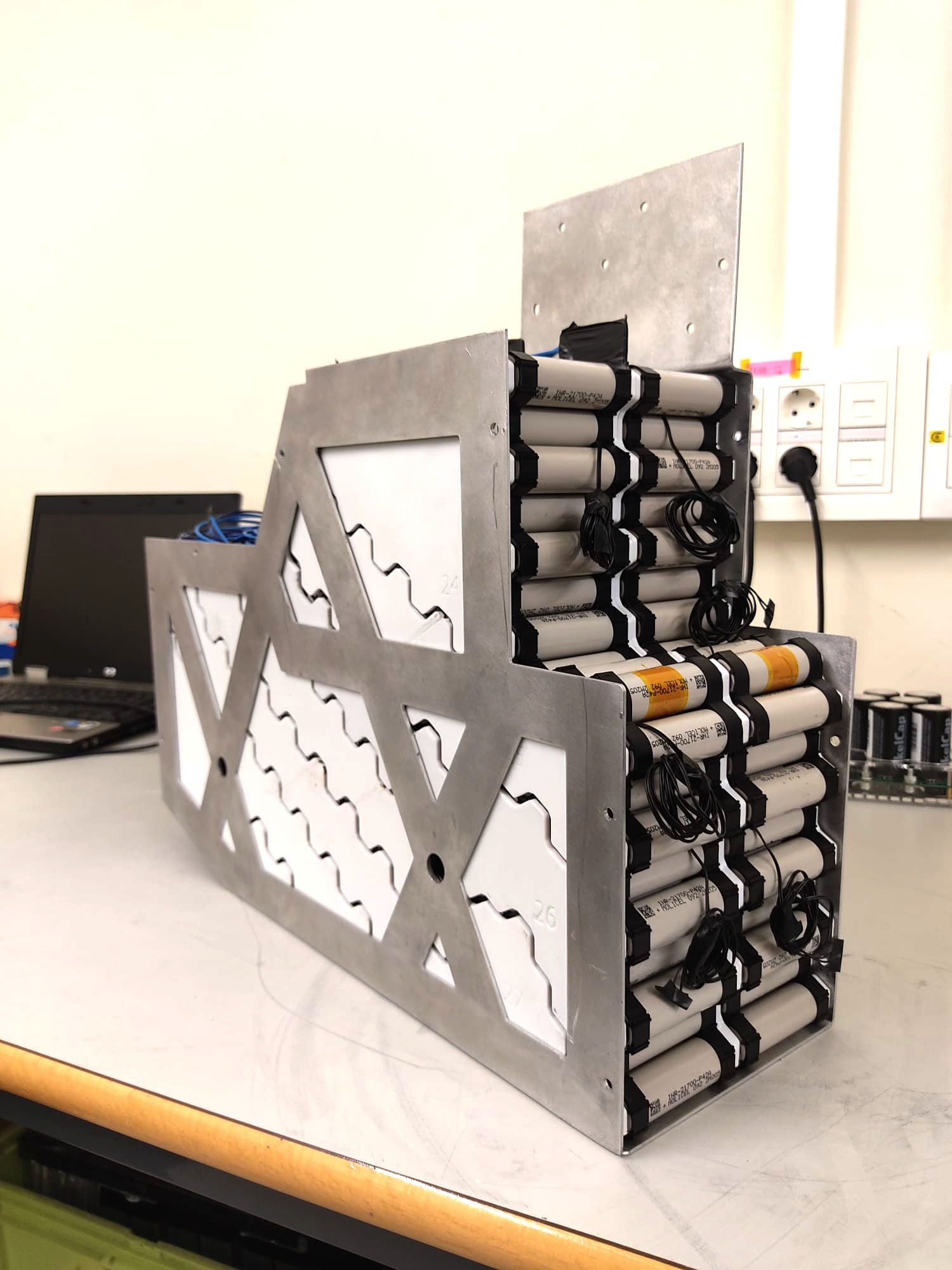 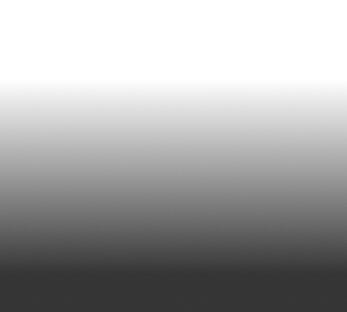 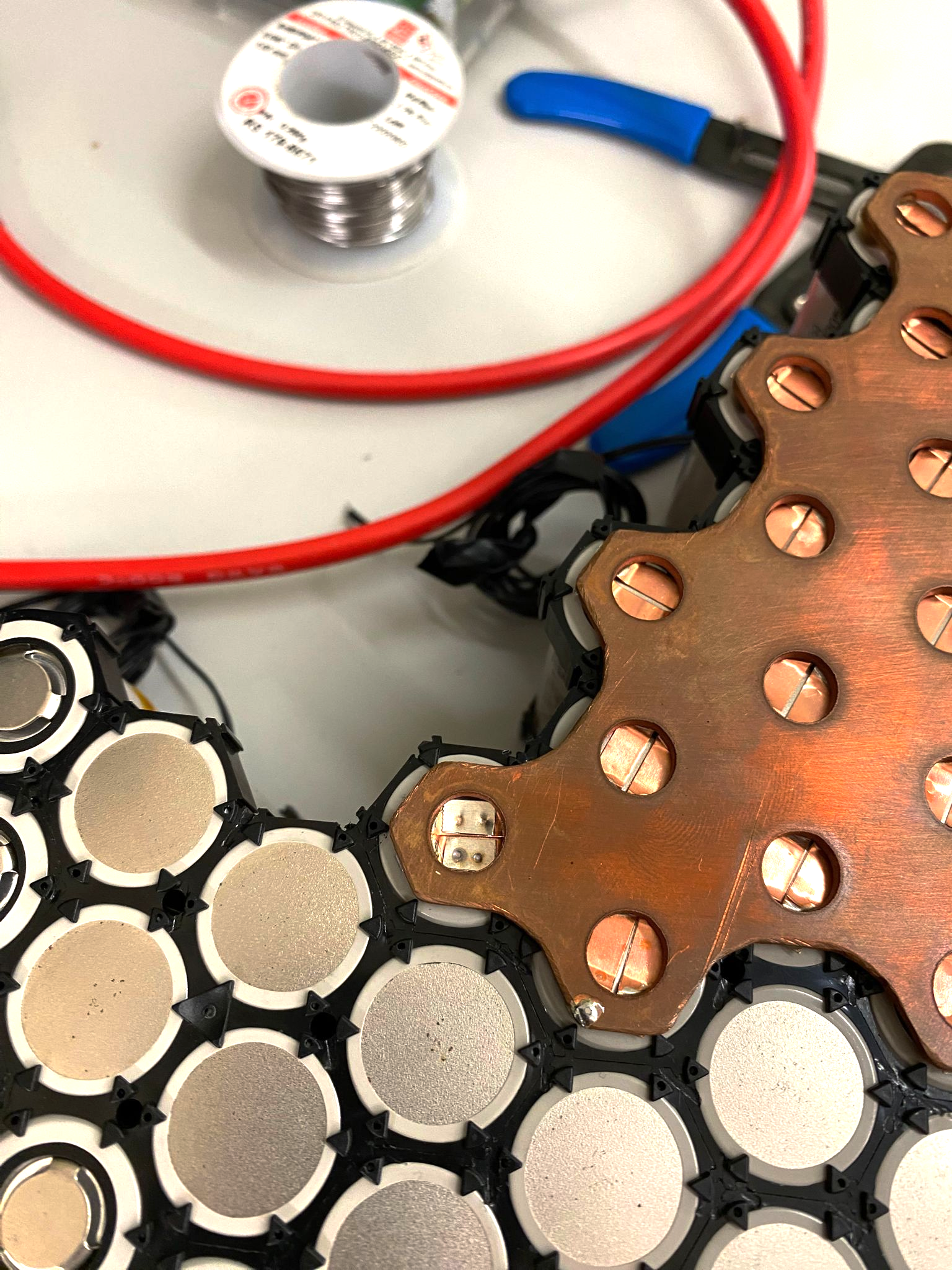 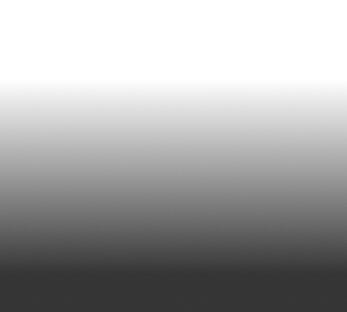 Departamentos
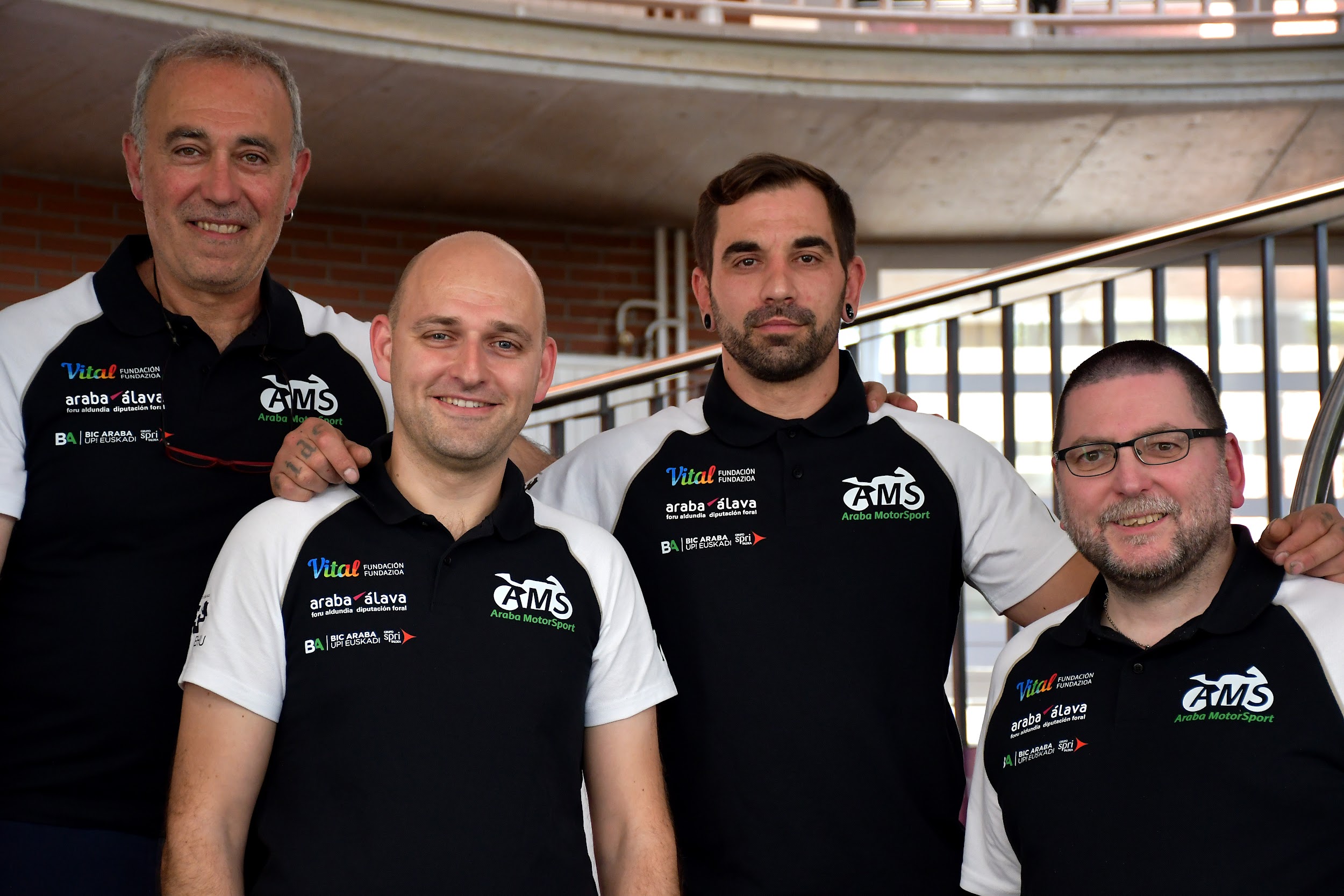 Piloto y profesorado
El equipo cuenta con el apoyo de varios profesores y un piloto profesional. 
Son los encargados de dar cuerpo al equipo brindándoles orientación, consejos y asistencia técnica para fortalecer tanto los departamentos como al equipo en su conjunto.
Semana de la ciencia UPV (10-13/11/2022)
Beneficios
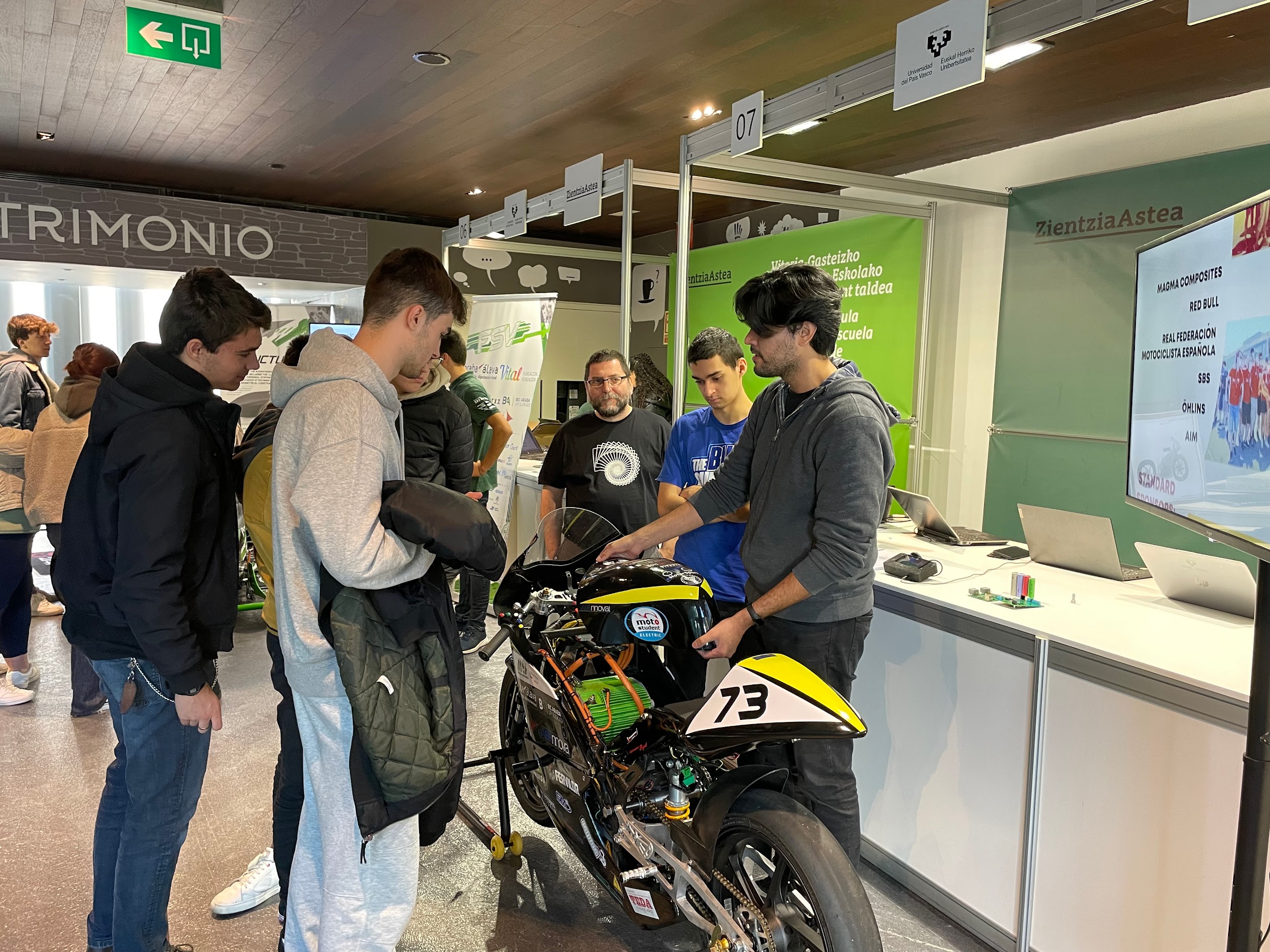 Académicos
Participar en proyectos universitarios como es UPV/EHU Araba MotorSport permite a los estudiantes poner en práctica todo lo aprendido durante su formación académica, ofreciendo la oportunidad de adquirir nuevos conocimientos y profundizar en áreas específicas. 

Además se pueden obtener 9 ECTS de libre elección y la posibilidad de utilizar partes del proyecto para el Trabajo Fin de Grado (TFG)
UPV/EHU
arabamotorsport.eus
MOTOSTUDENT 2022/2023
Visita Aernnova (24/02/2023)
Beneficios
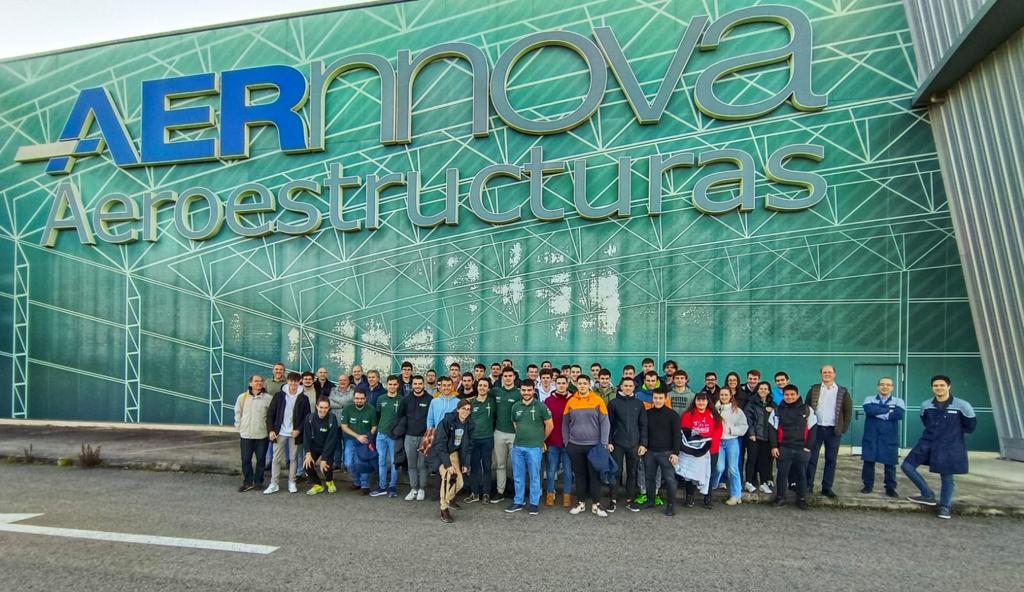 Curriculares
La participación en este tipo de proyecto es altamente valorada por las empresas, ya que brinda a los estudiantes una presentación del mundo laboral y empresarial. 

Asimismo, desarrollar habilidades como la comunicación, el trabajo en equipo, la organización, la responsabilidad,  la creatividad y el liderazgo
UPV/EHU
arabamotorsport.eus
MOTOSTUDENT 2022/2023
Beneficios
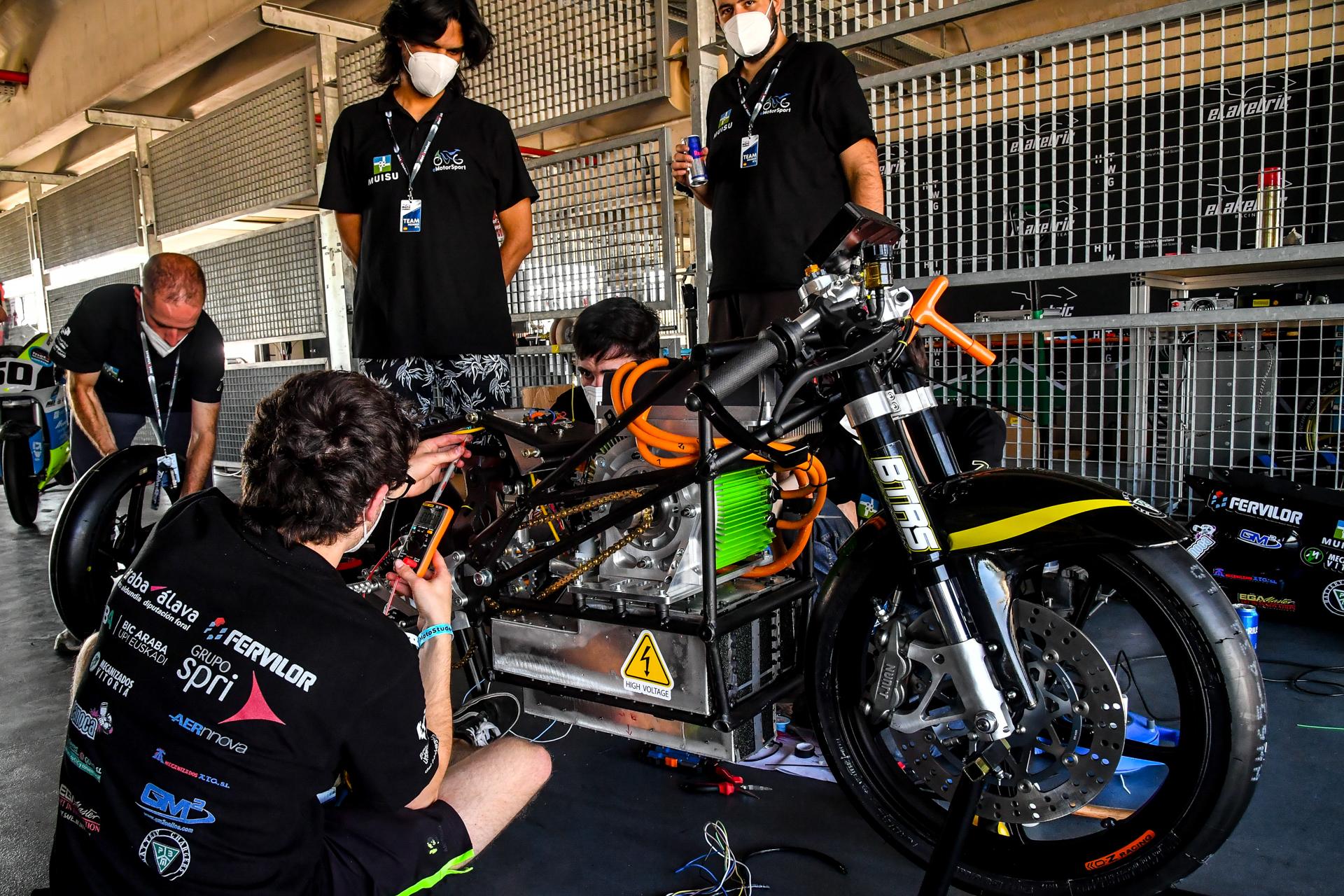 Experiencias personales
Participar en el diseño y montaje del prototipo, y ver su propia creación rodar en un circuito, proporciona una experiencia única e inolvidable.
UPV/EHU
arabamotorsport.eus
MOTOSTUDENT 2022/2023
REQUISITOS Y CONOCIMIENTOS PREVIOS
El proyecto es totalmente voluntario y se basa en dos requisitos fundamentales: compromiso y responsabilidad. 

A lo largo del proyecto, se deben realizar diversas actividades o entregables que se valoran positivamente. Es importante tener en cuenta que la falta de implicación de una sola persona puede afectar negativamente al trabajo de todo el equipo. 

Para poder unirse al equipo no es necesario contar con un amplio conocimiento previo. No obstante, se espera que los miembros trabajen arduamente y busquen constantemente su formación para adquirir los conocimientos necesarios durante el desarrollo del proyecto.
UPV/EHU
arabamotorsport.eus
MOTOSTUDENT 2022/2023
PATROCINADORES
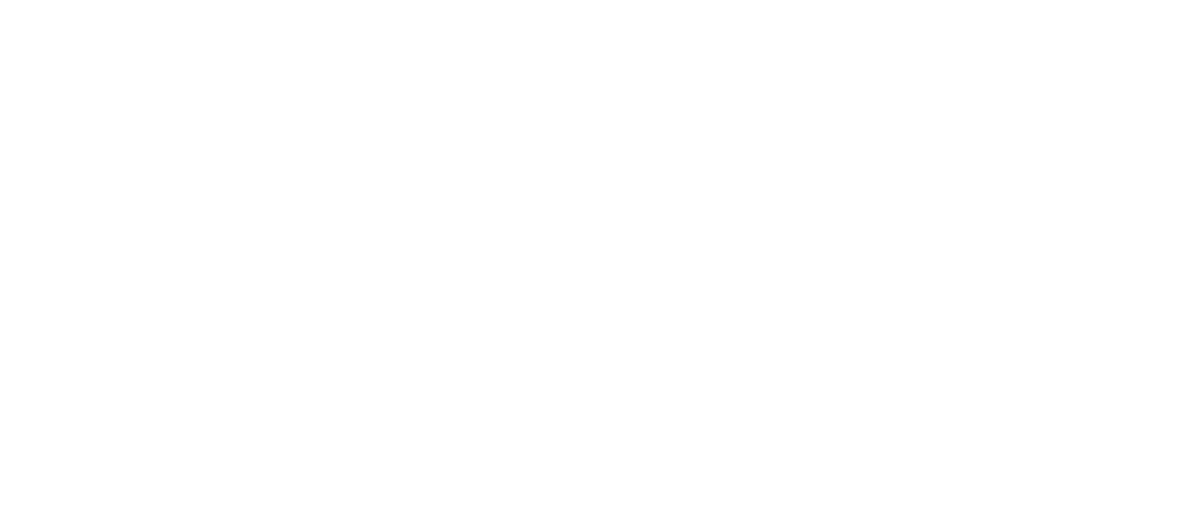 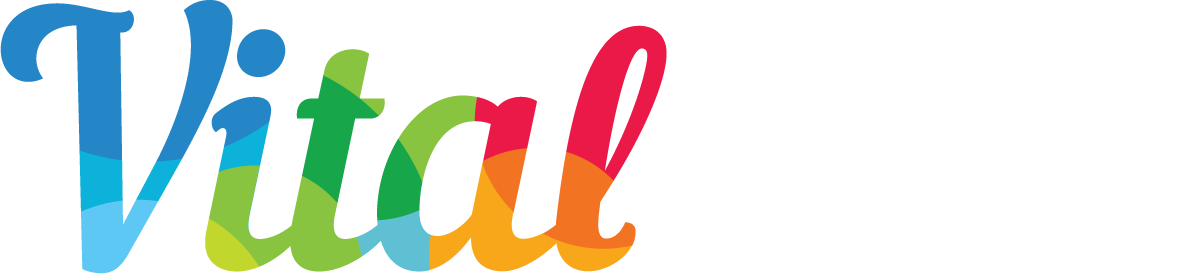 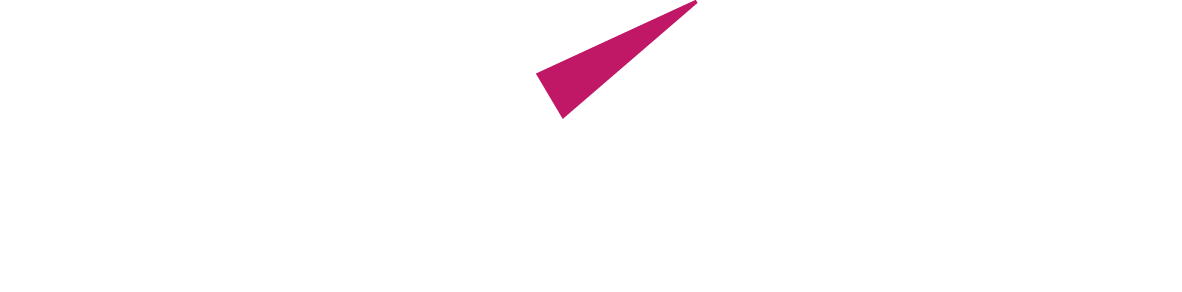 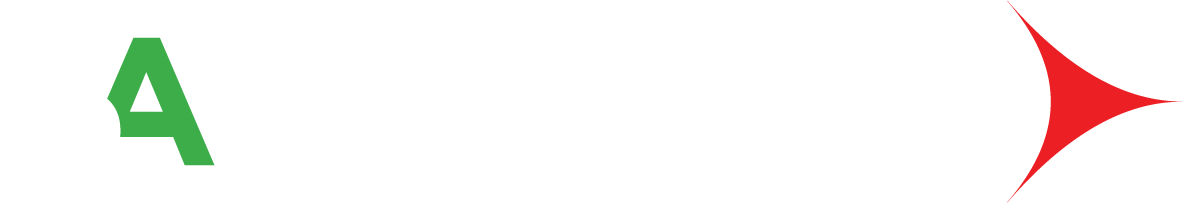 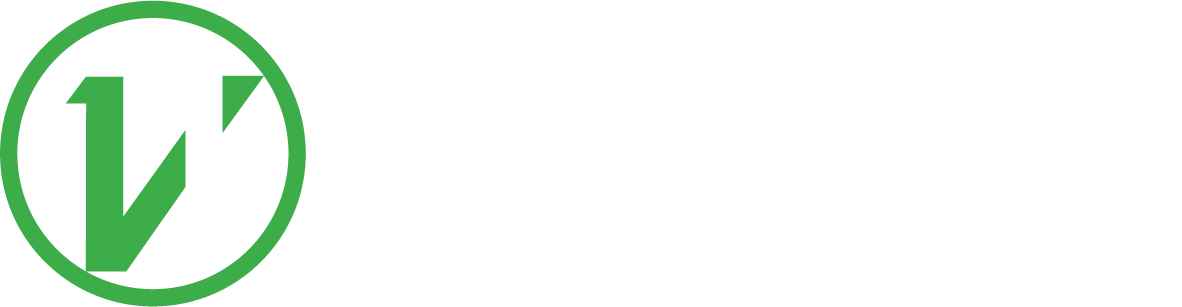 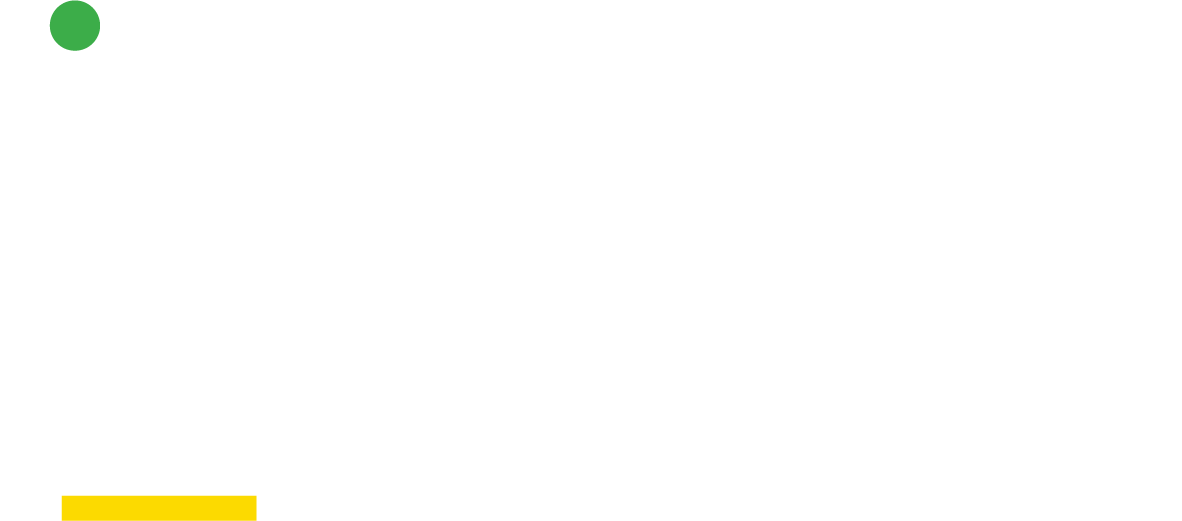 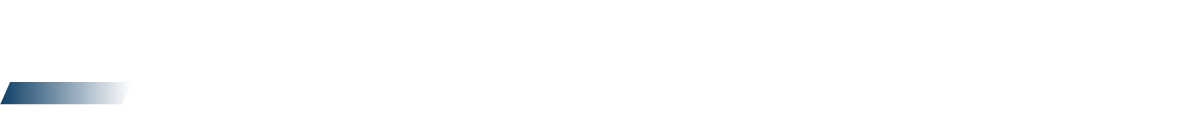 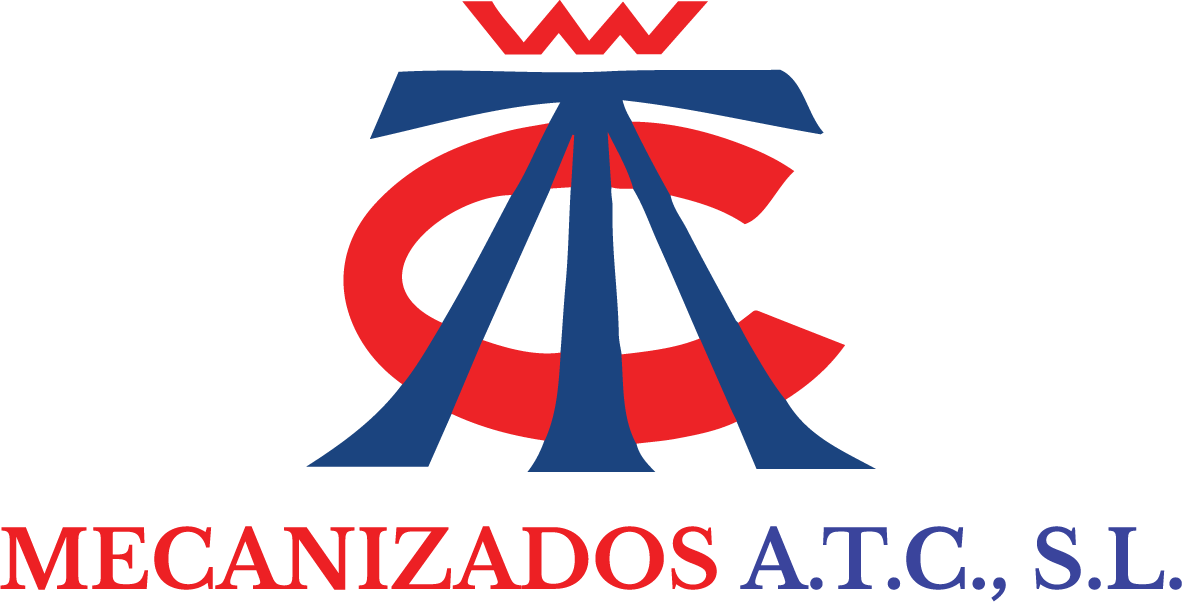 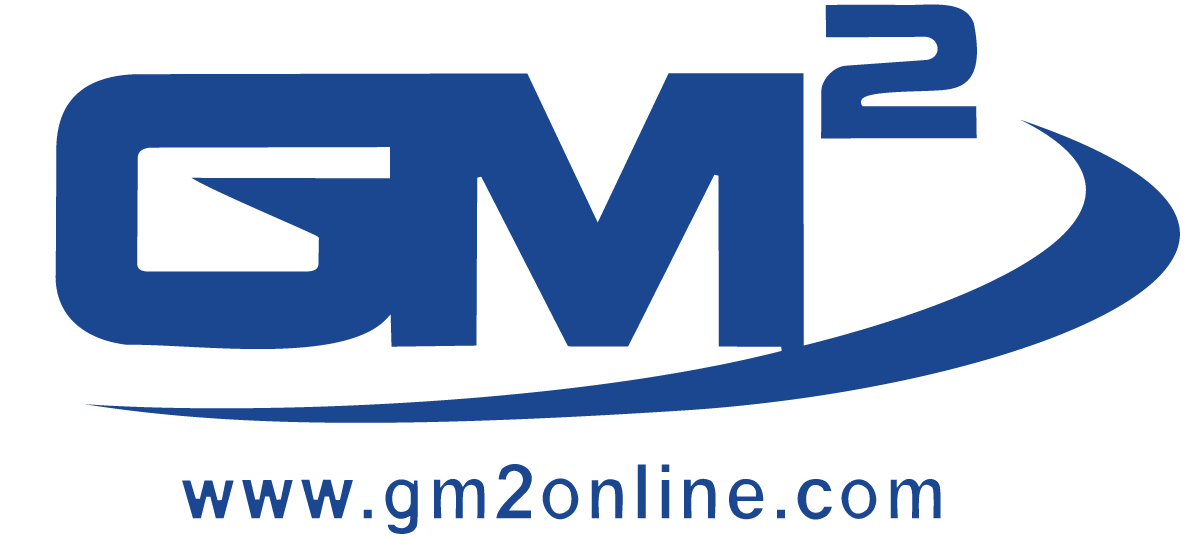 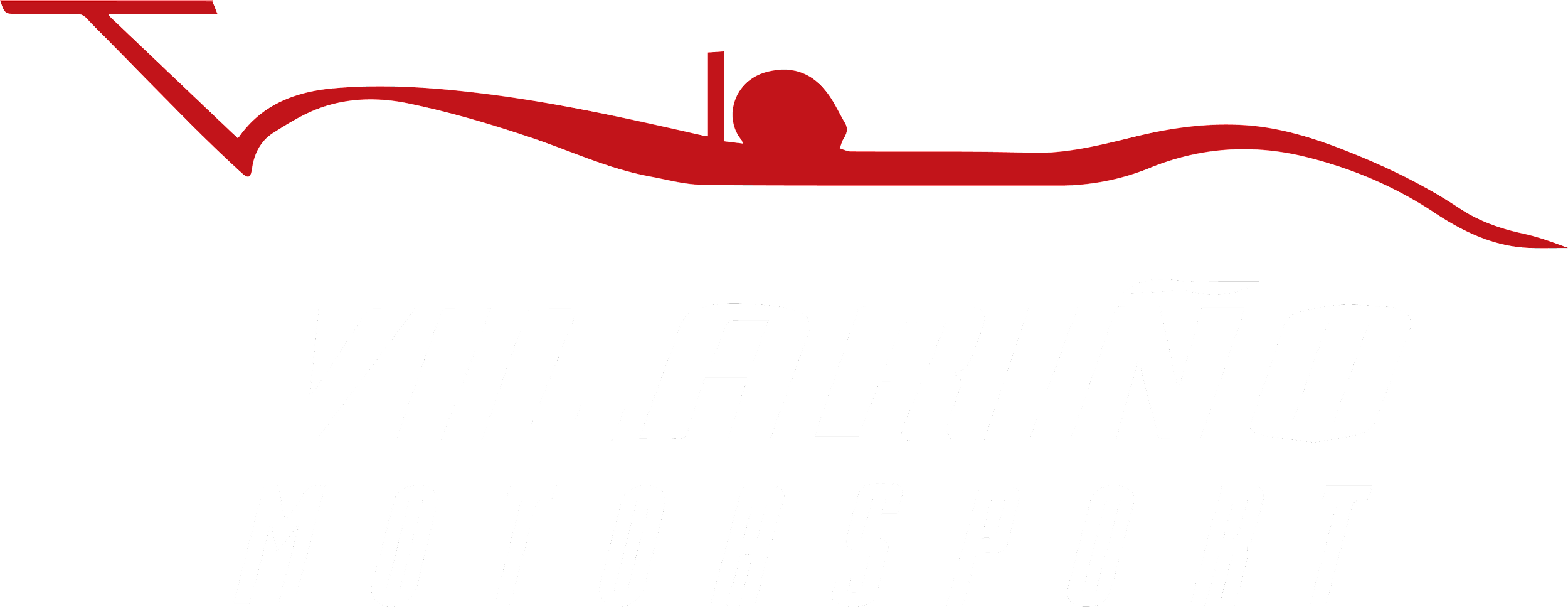 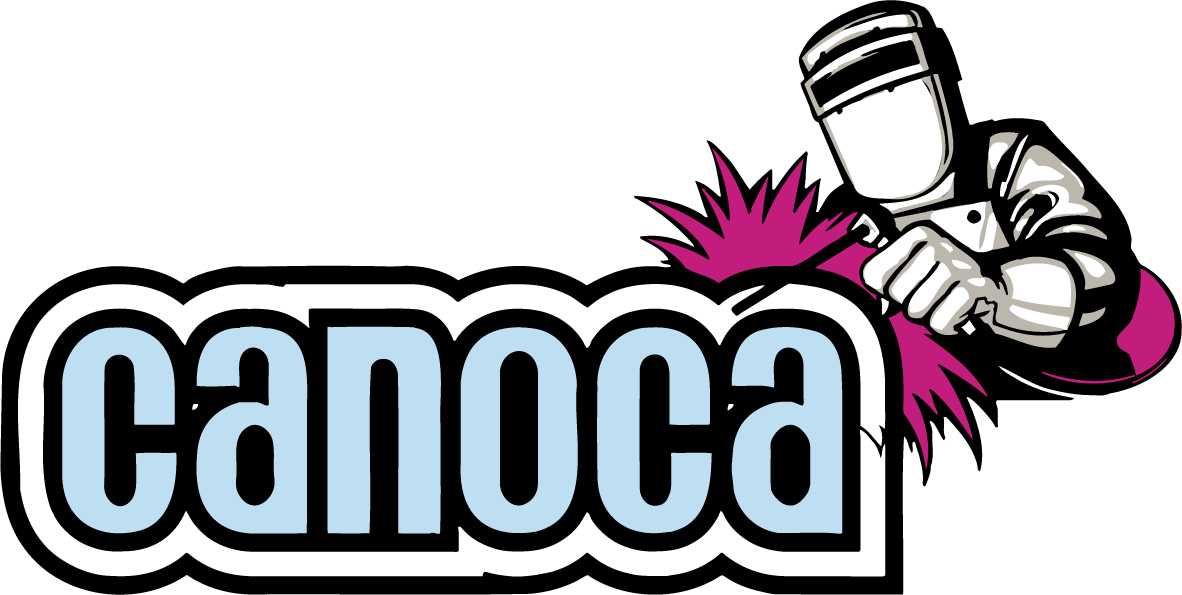 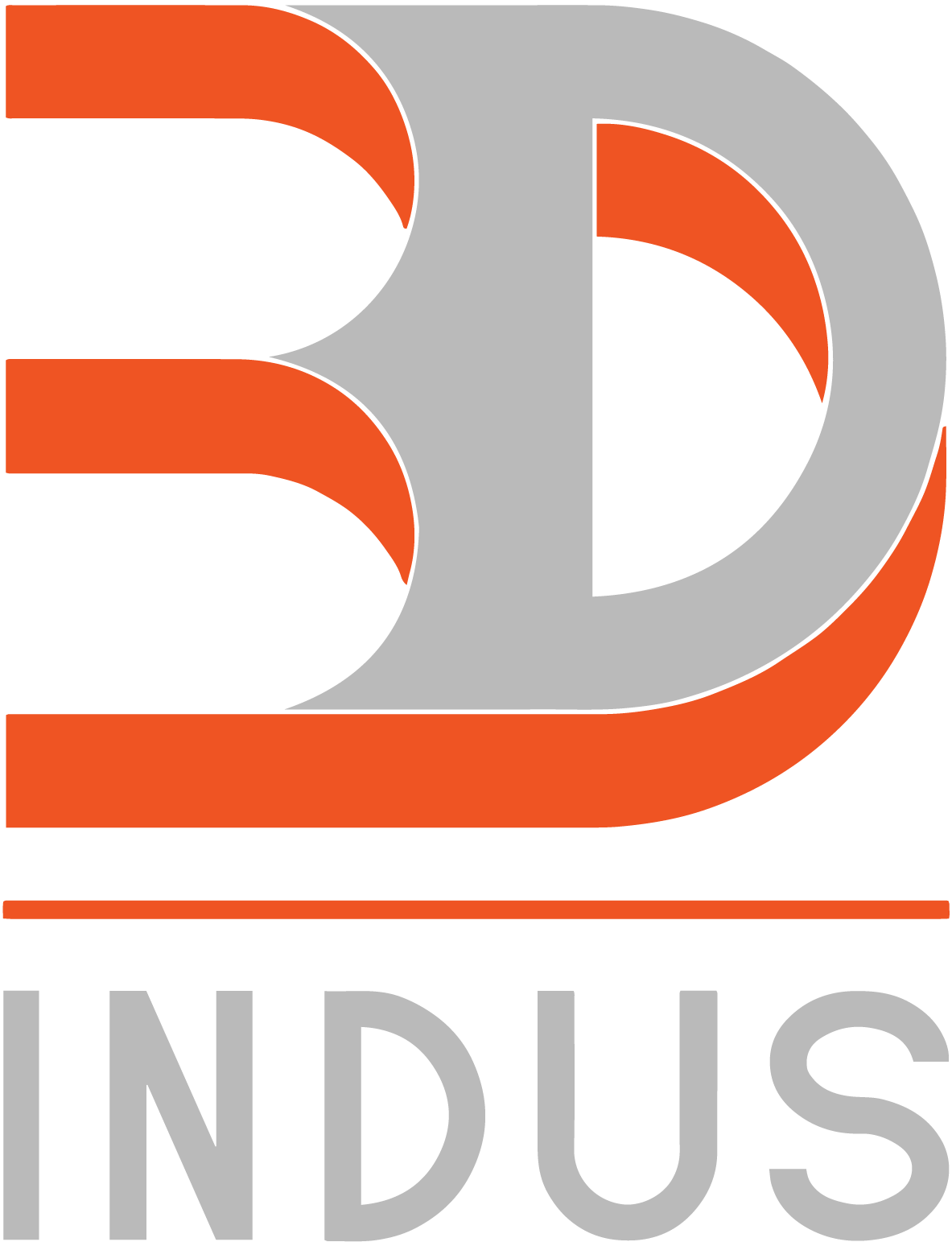 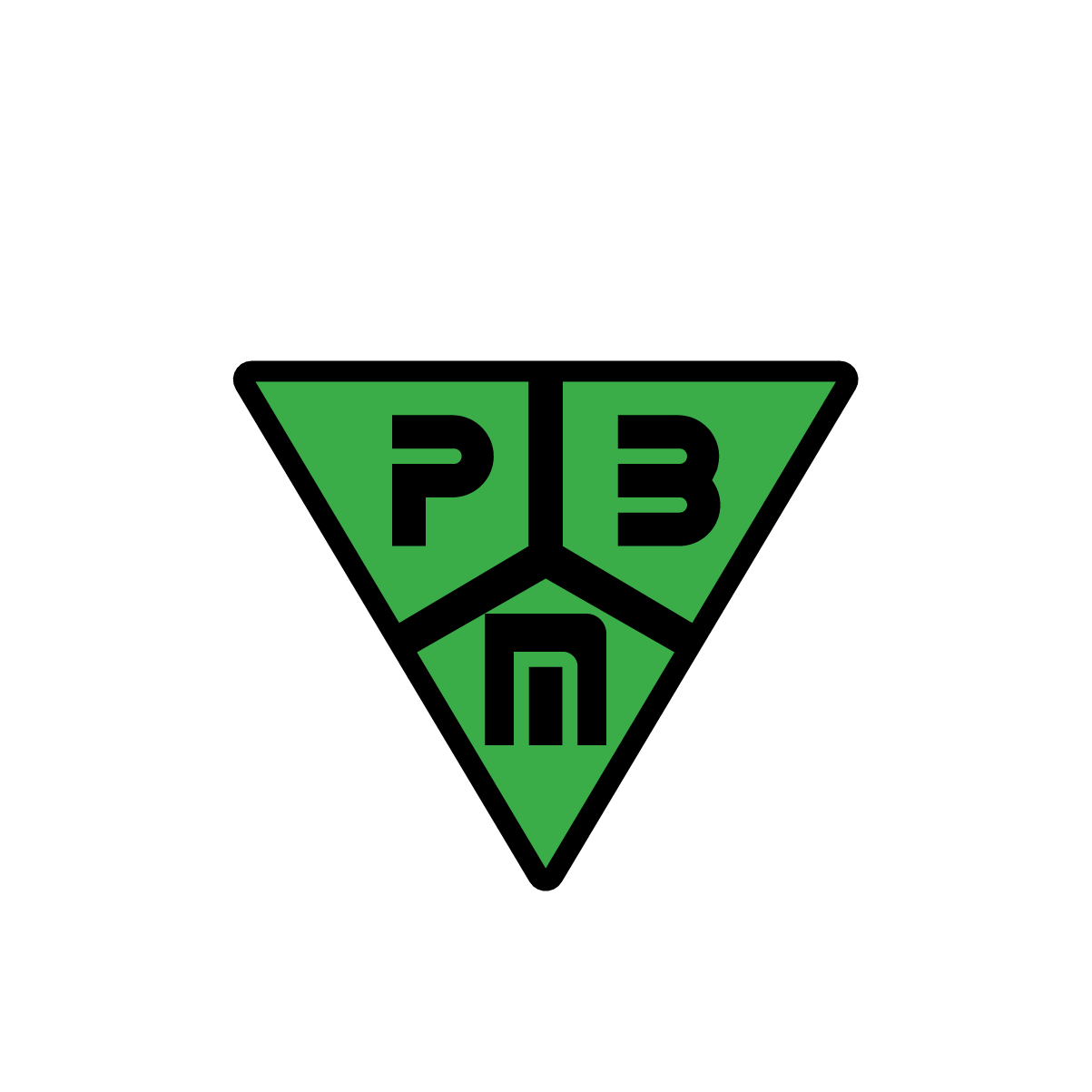 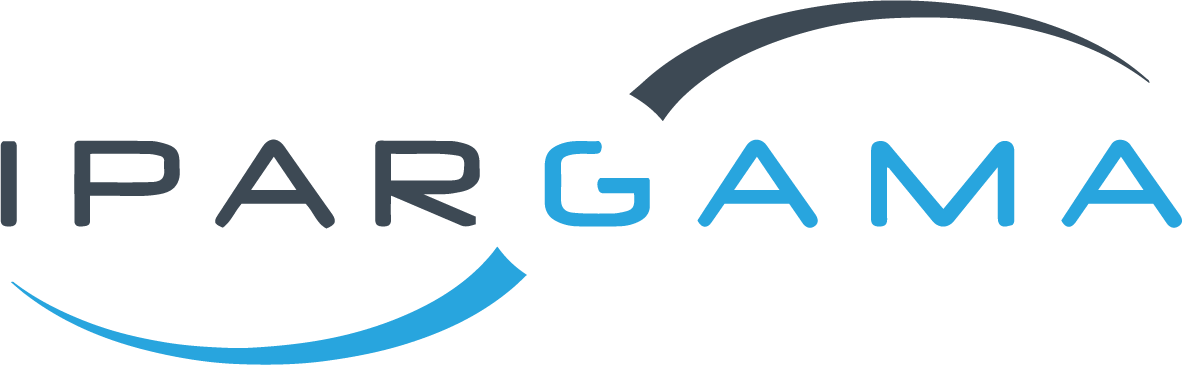 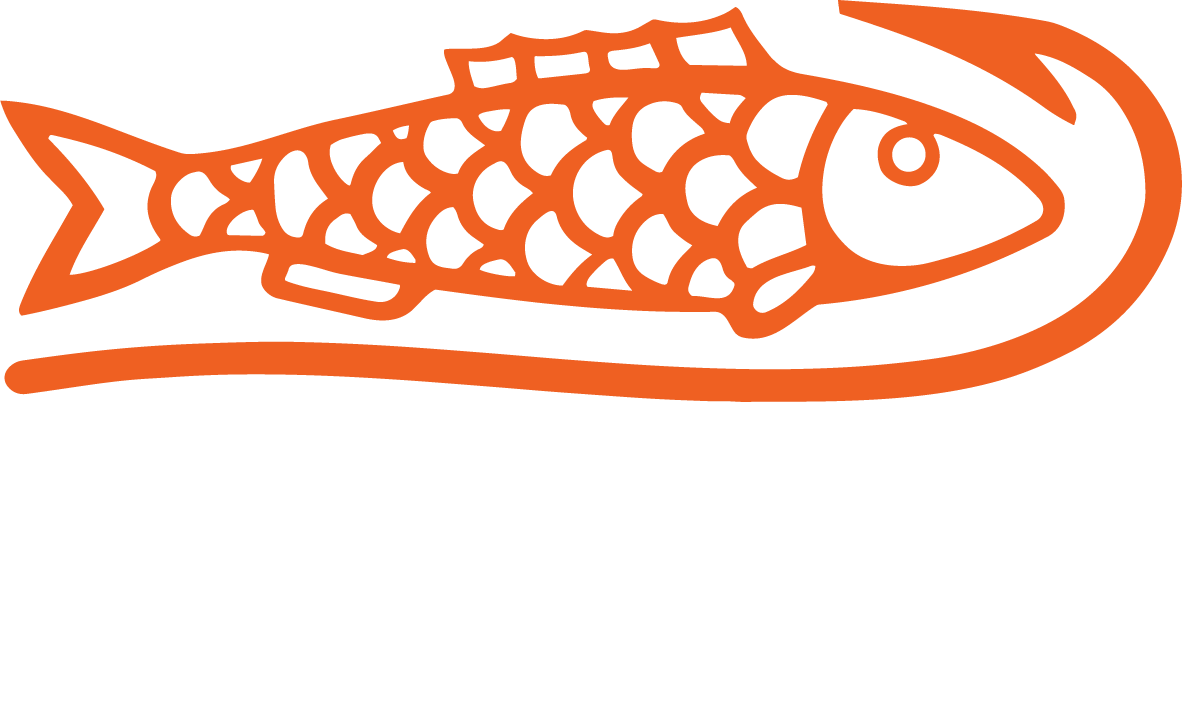 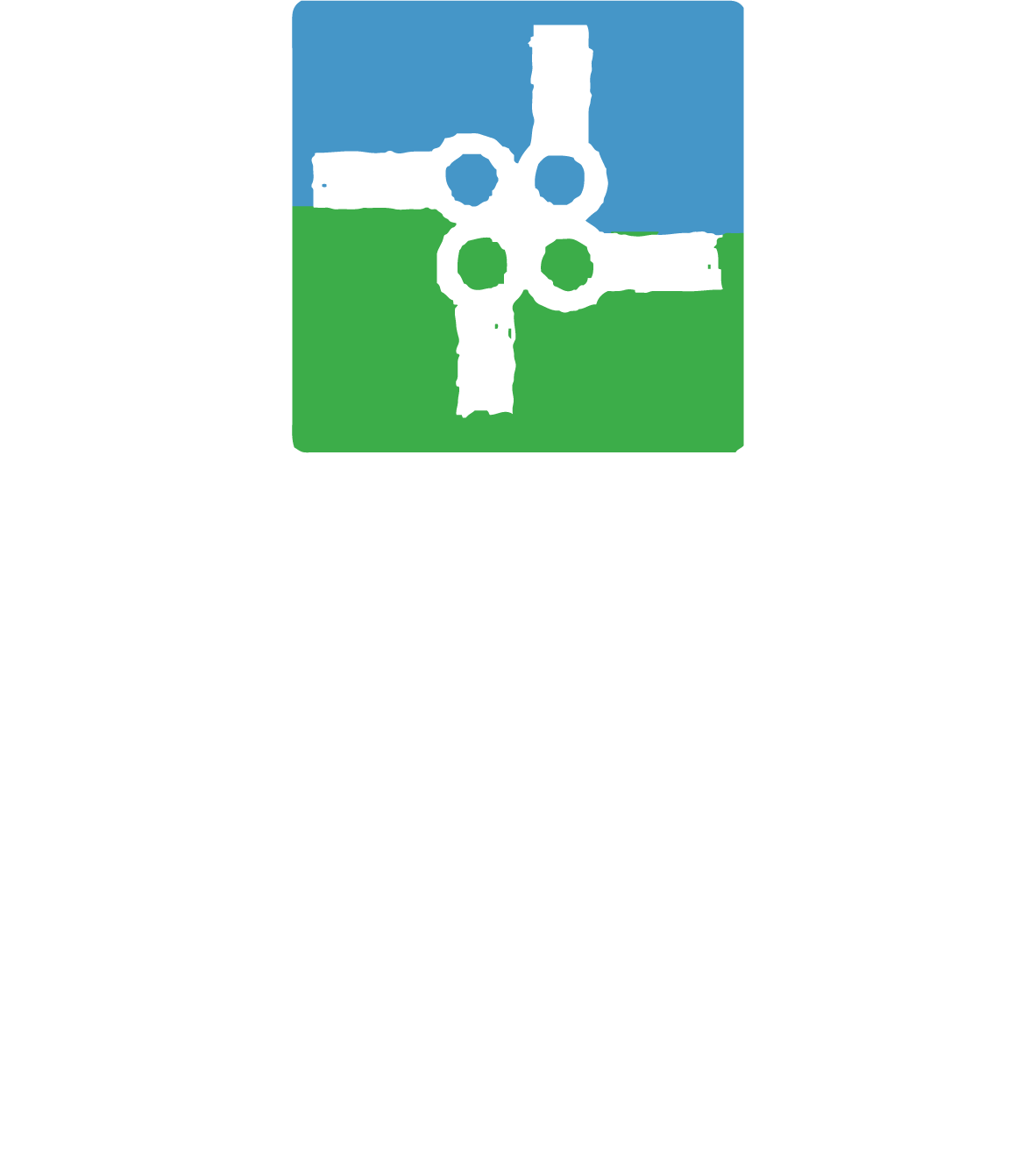 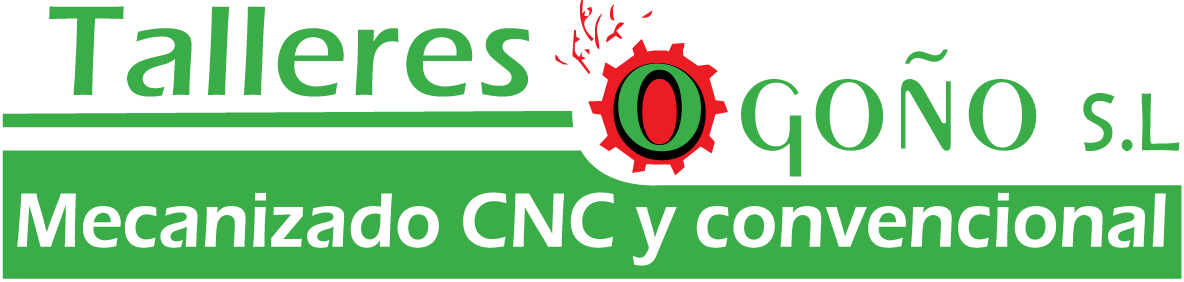 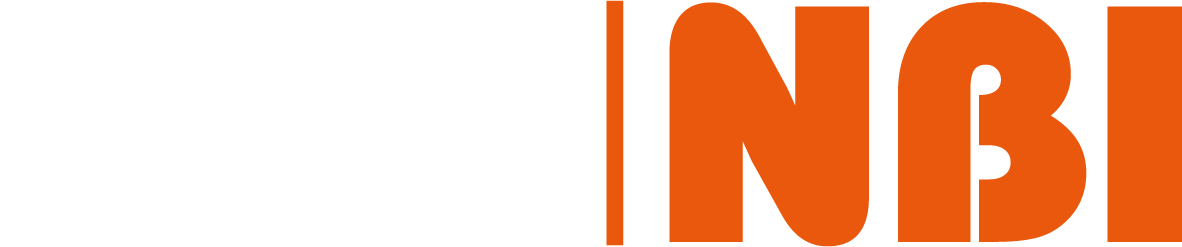 CONTACTO
arabamotorsport.eus

motostudent.vitoria@gmail.com

Escuela Universitaria de Ingeniería de Vitoria-Gasteiz, Nieves Cano Kalea 12

@araba_motorsport

MotoStudent VG MotorSport | Vitoria-Gasteiz

Linkedin UPV/EHU Araba MotorSport
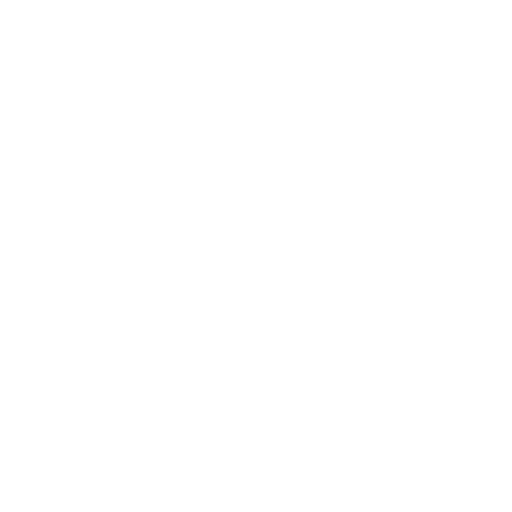 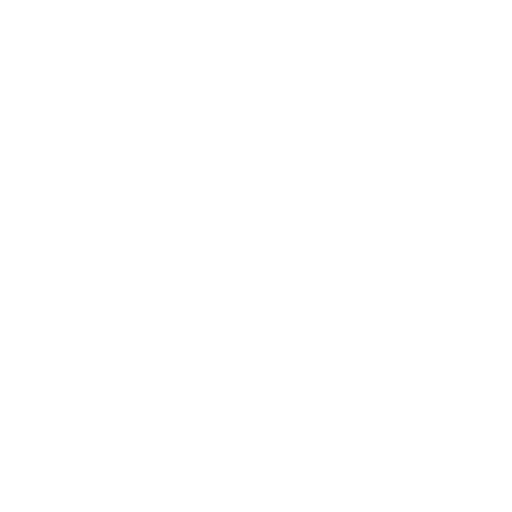 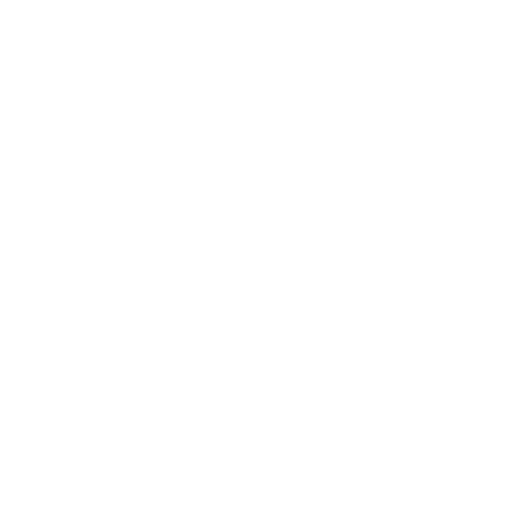 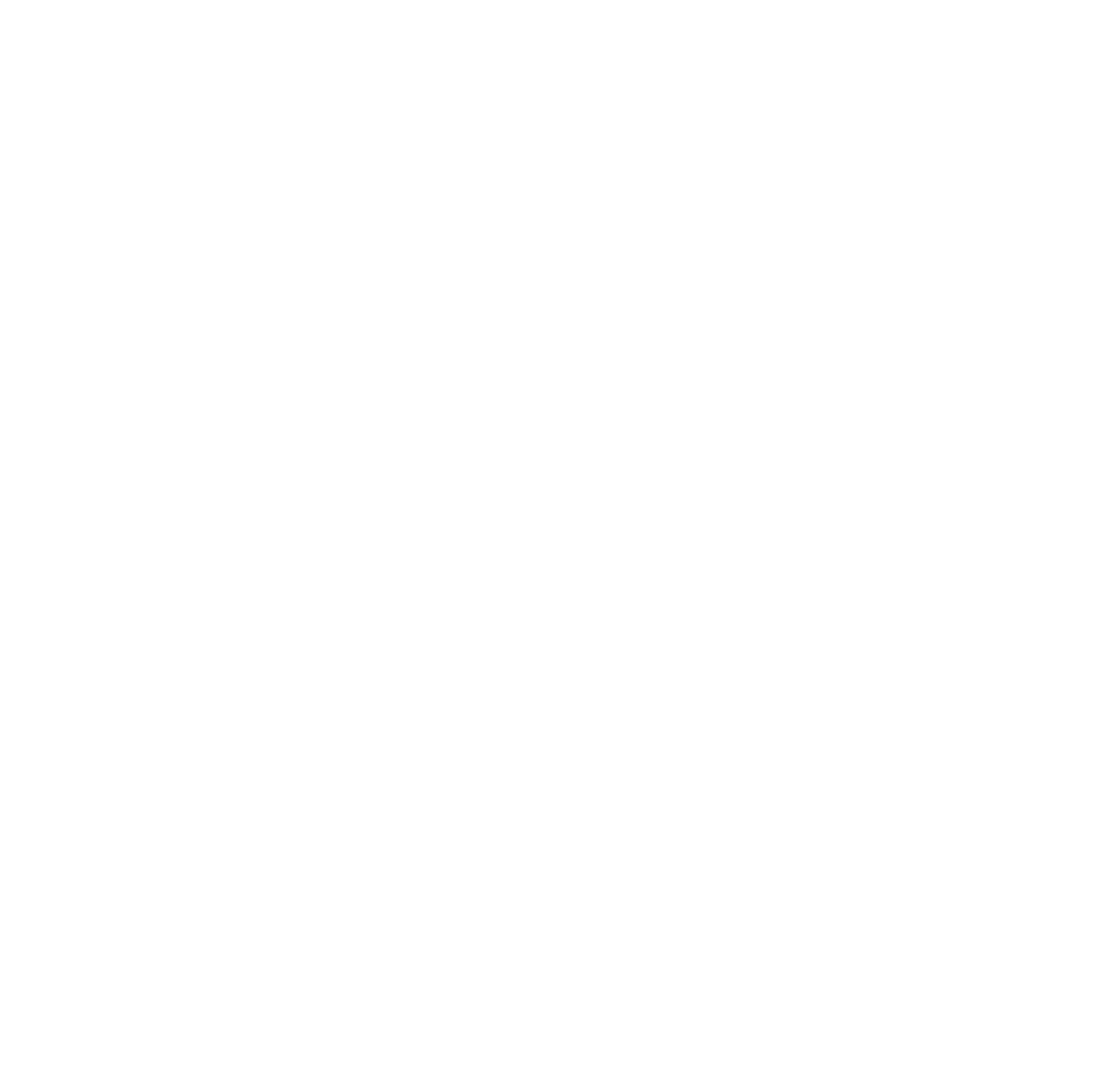 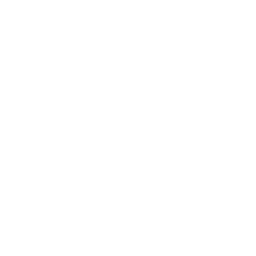 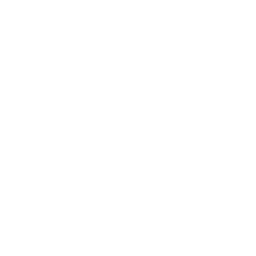 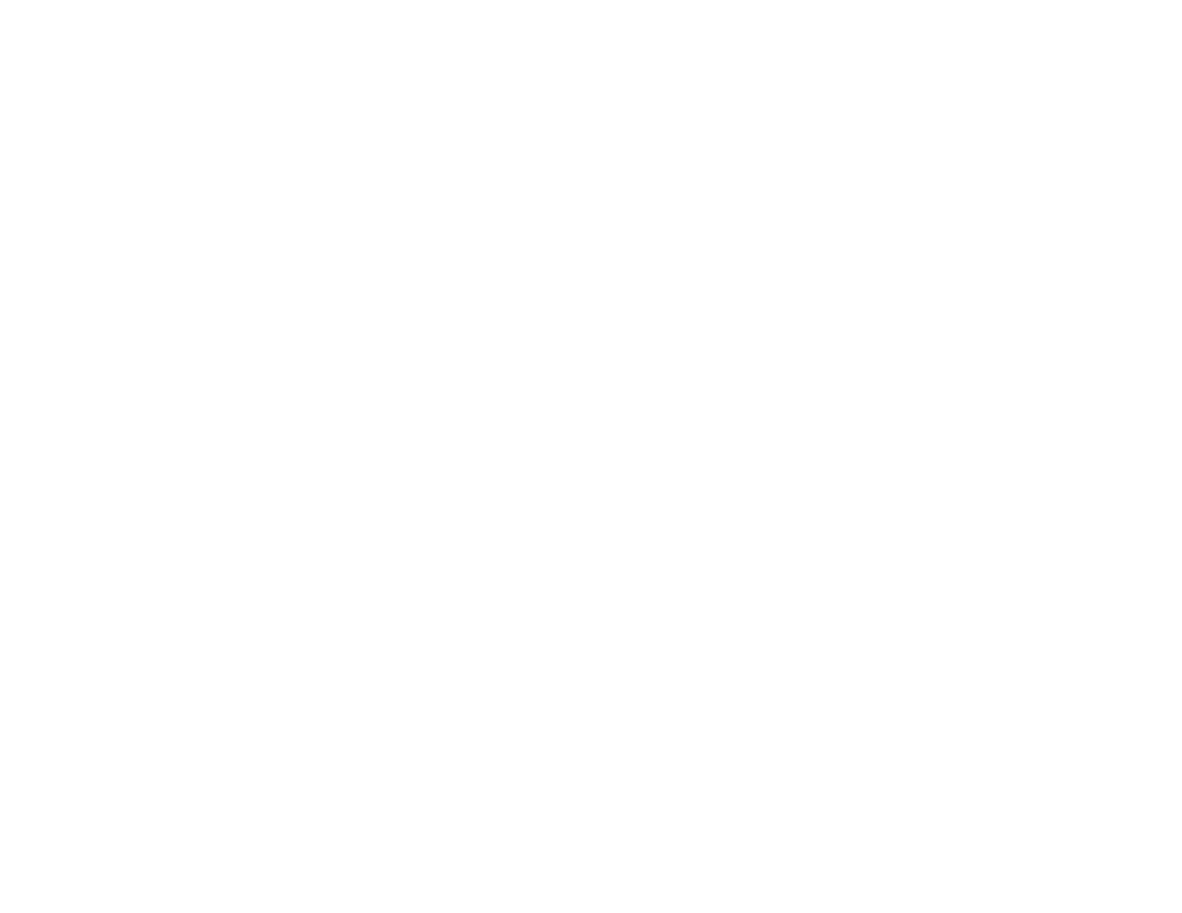 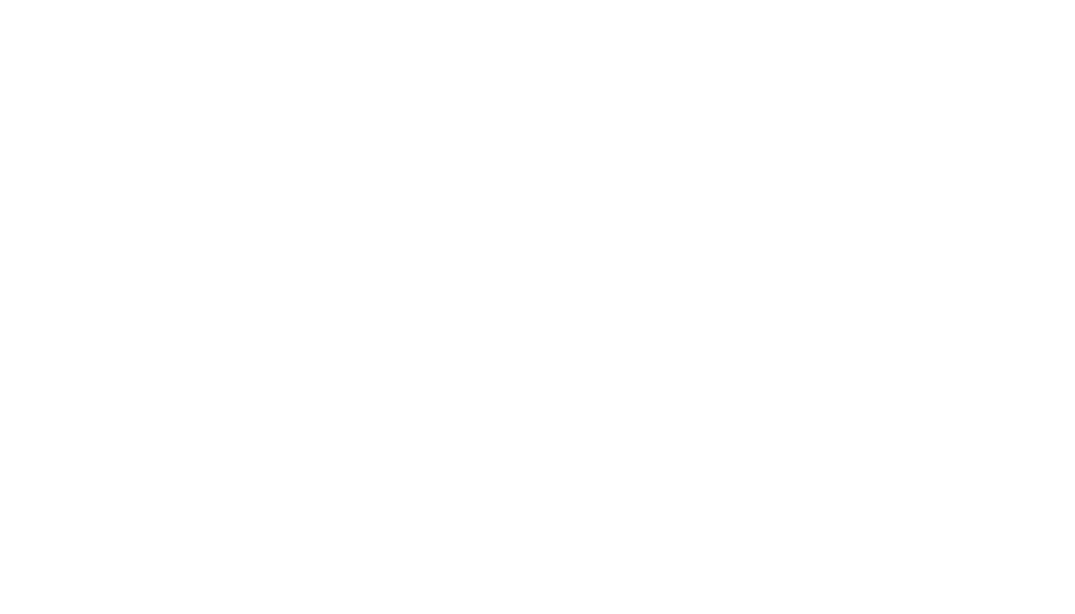